ÔN LUYỆN CÁC NÉT CƠ BẢN, 
BẢNG CHỮ CÁI, CHỮ SỐ
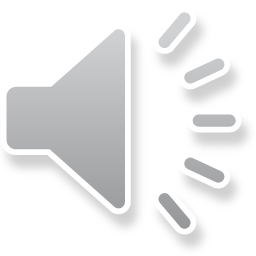 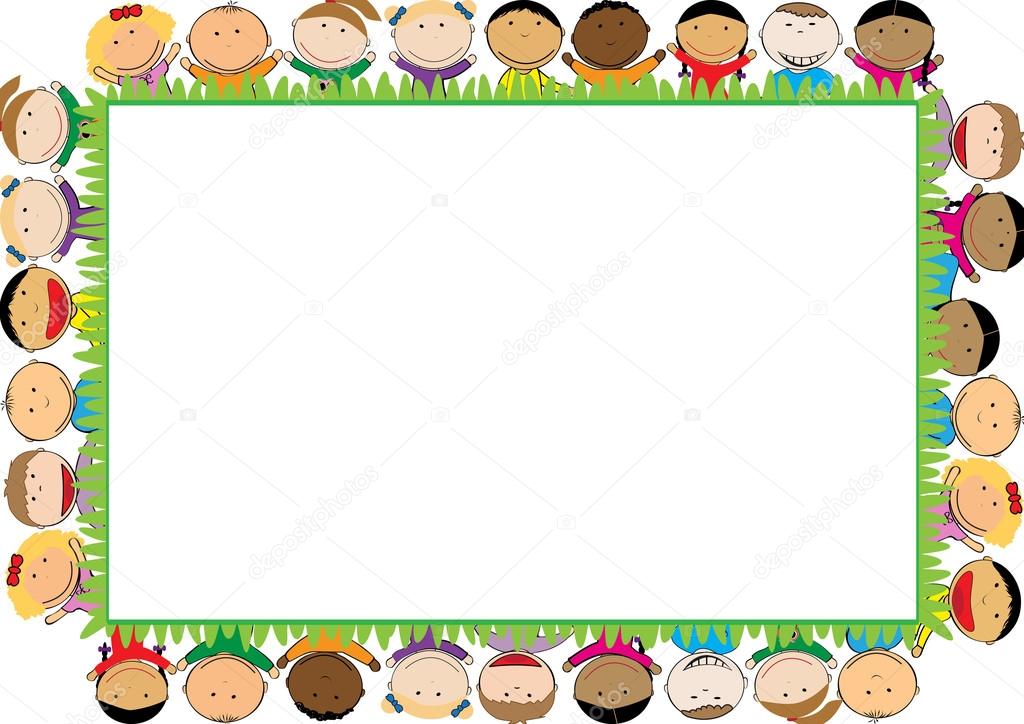 Ôn tập về nét cơ bản
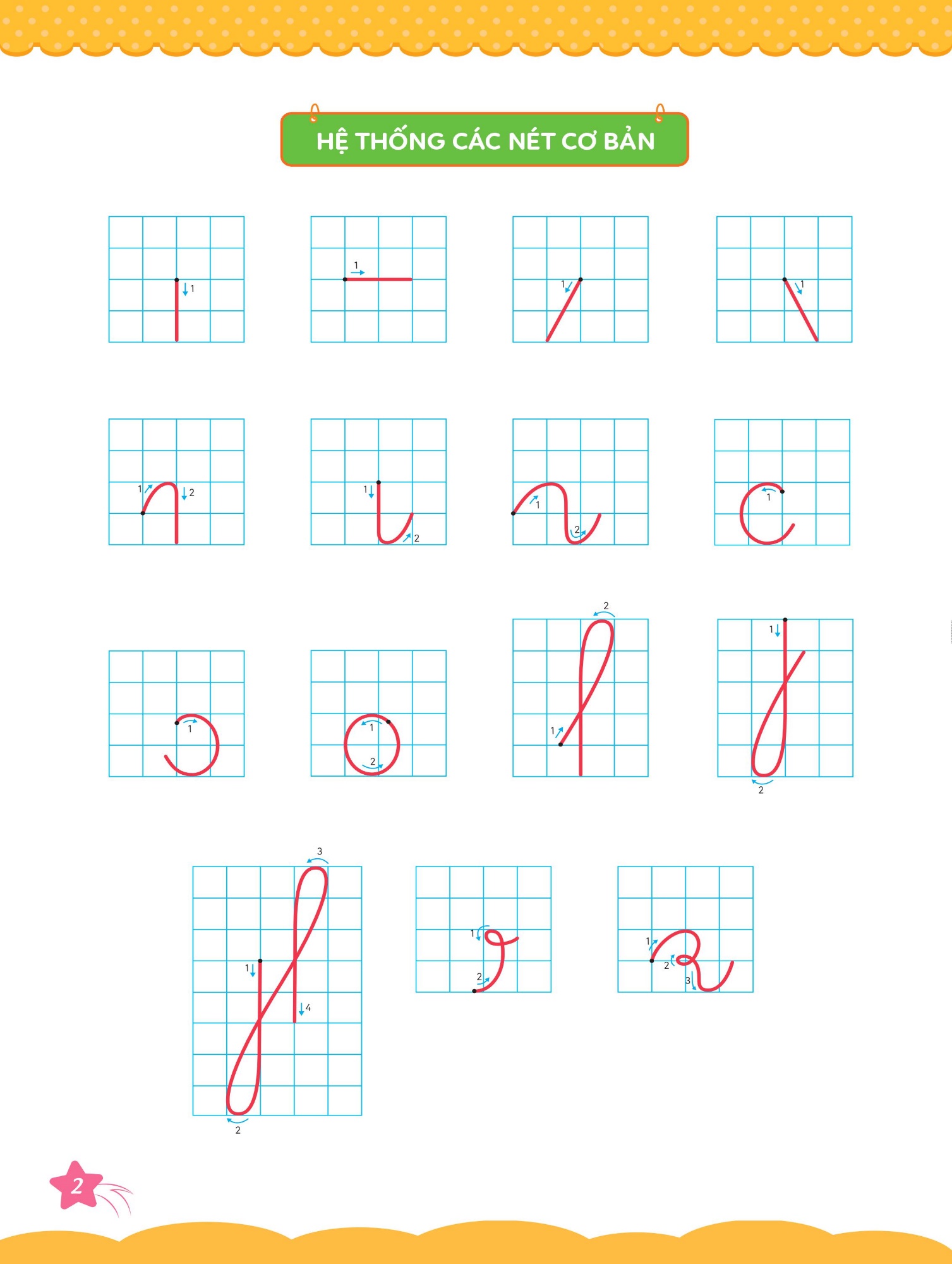 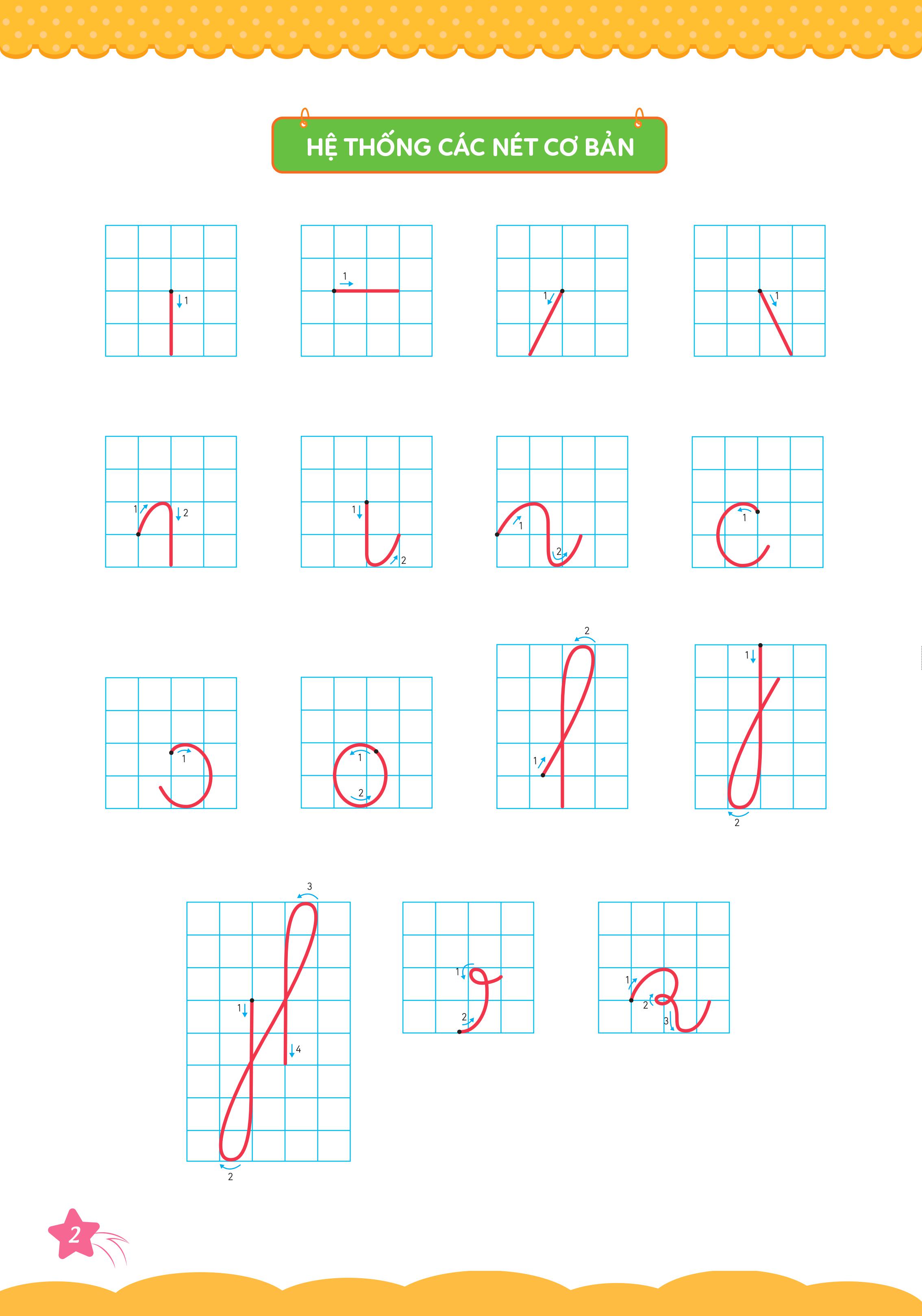 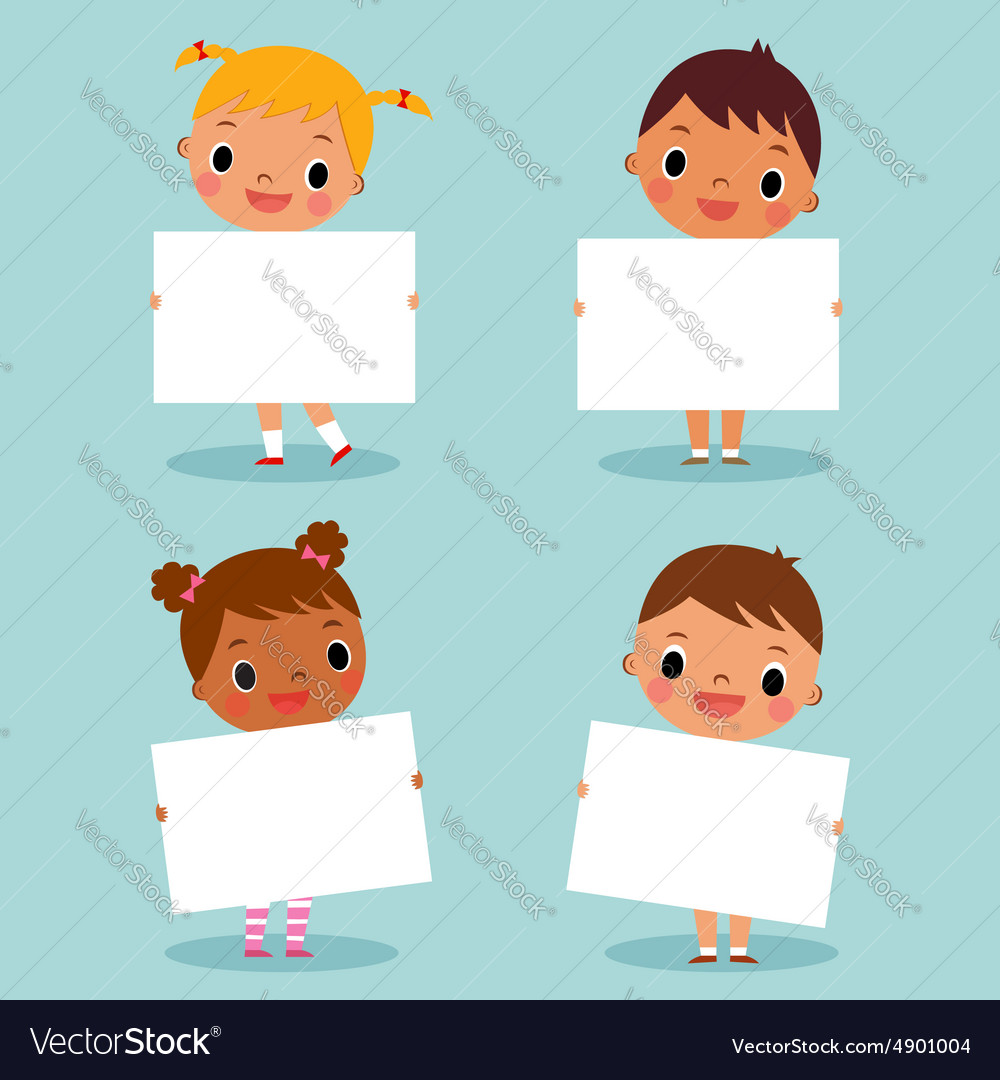 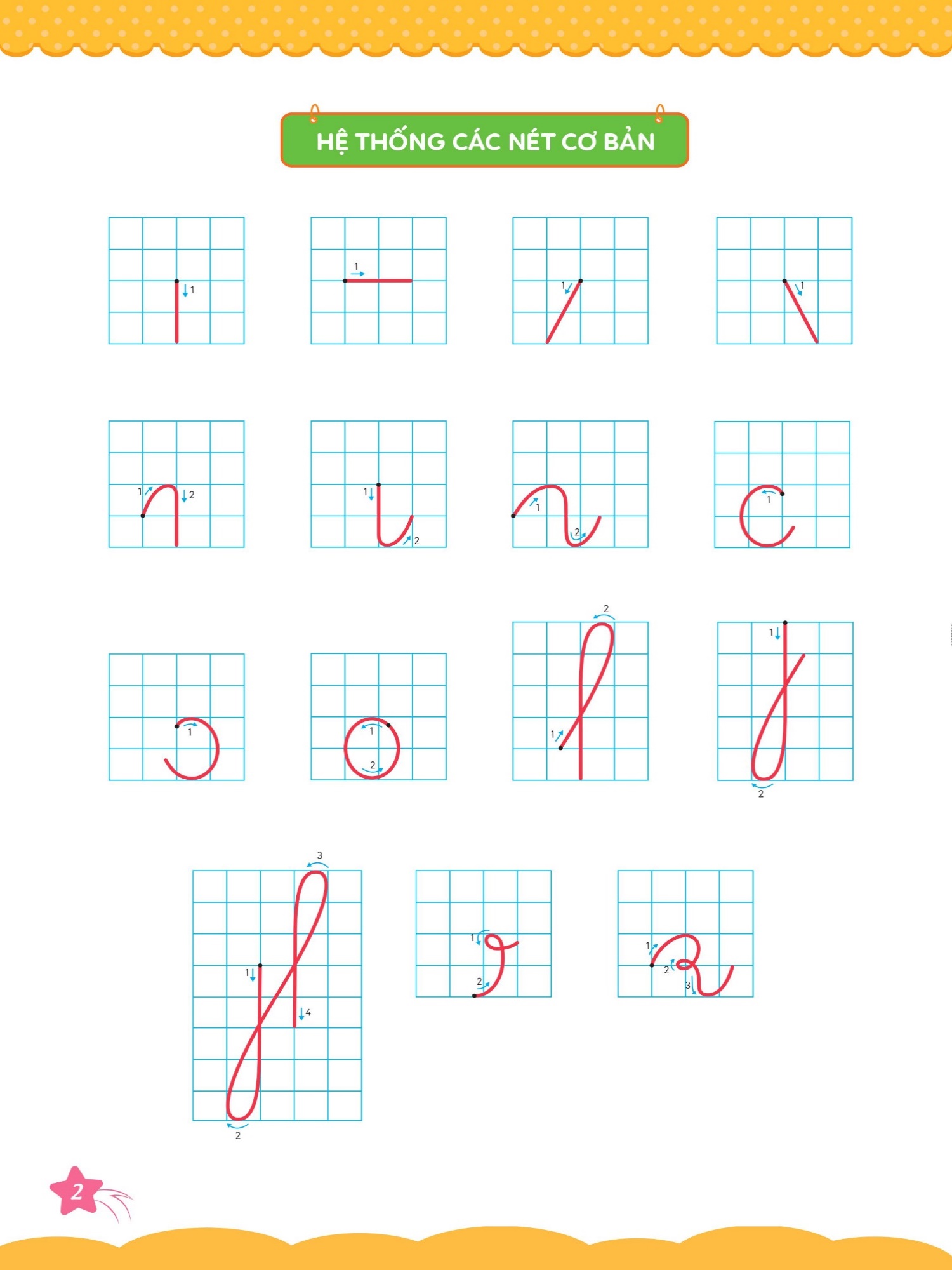 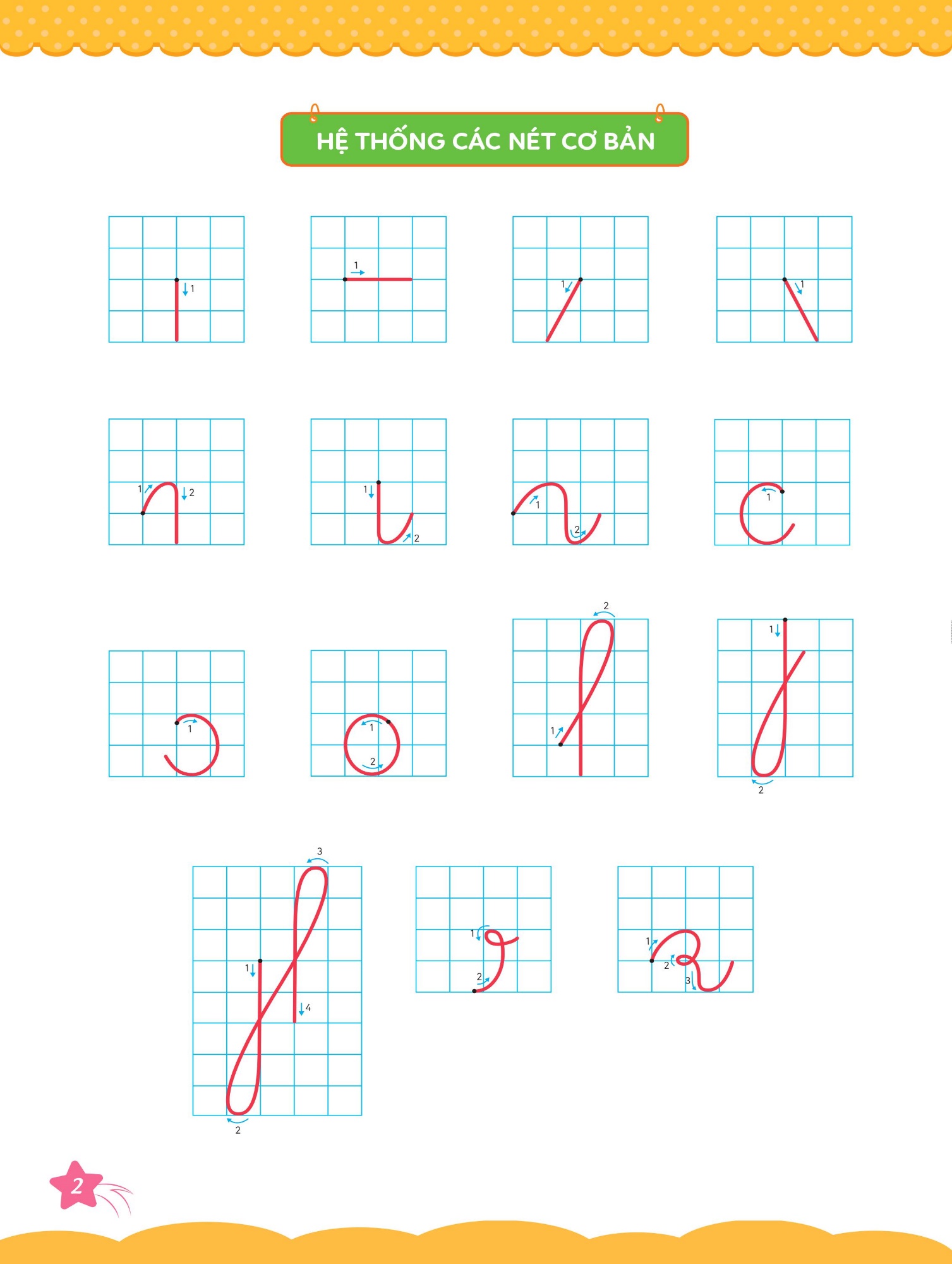 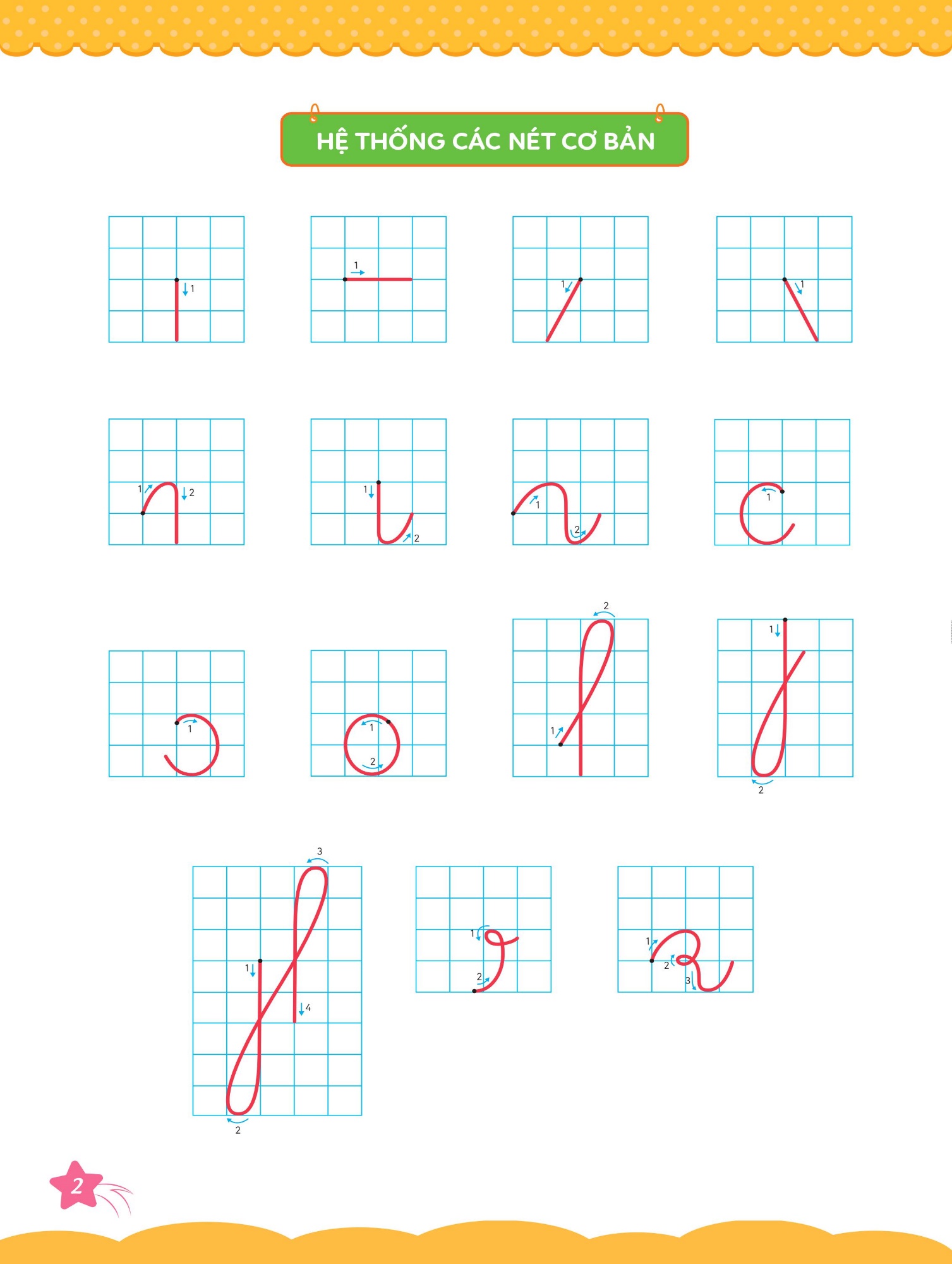 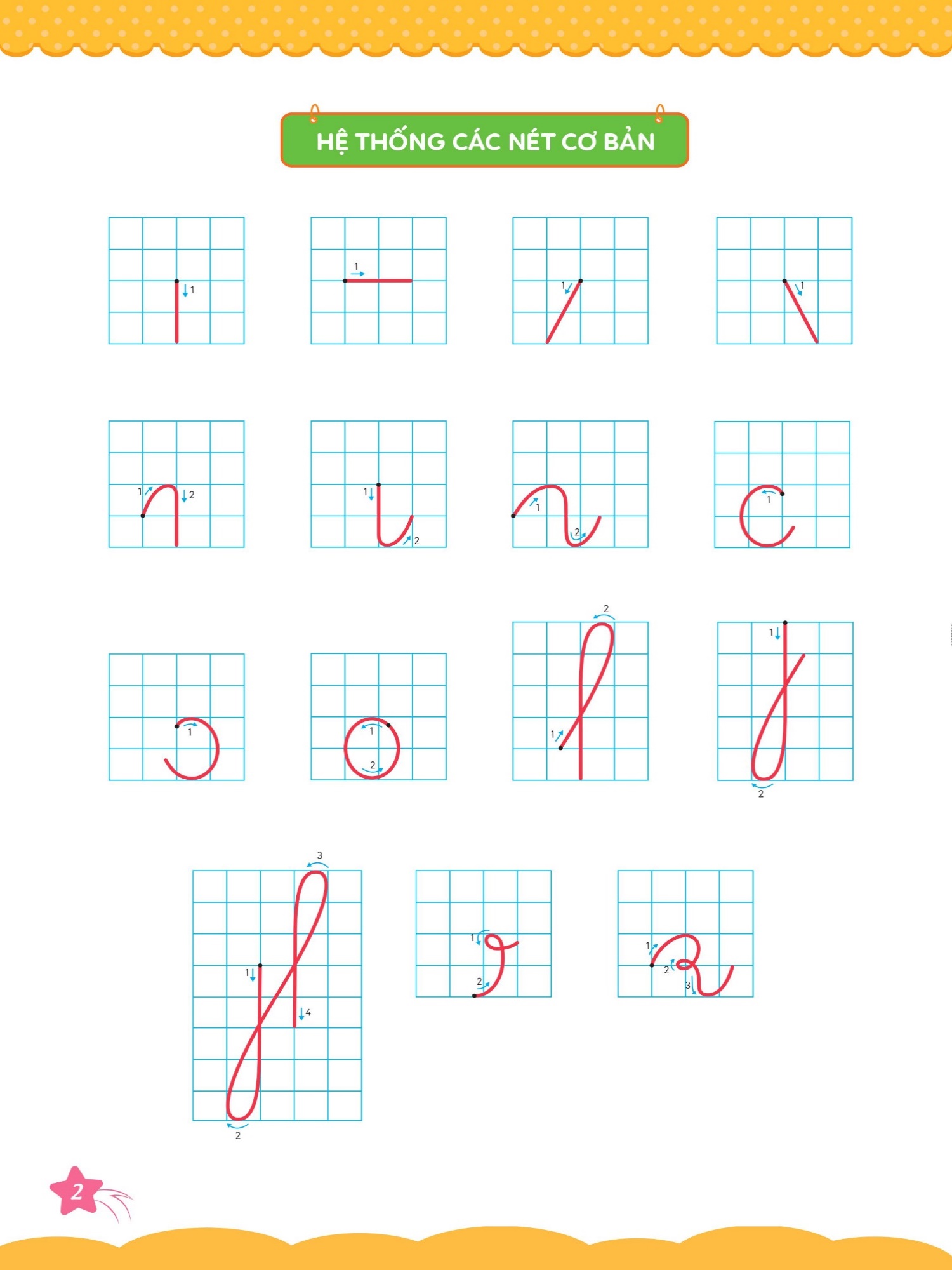 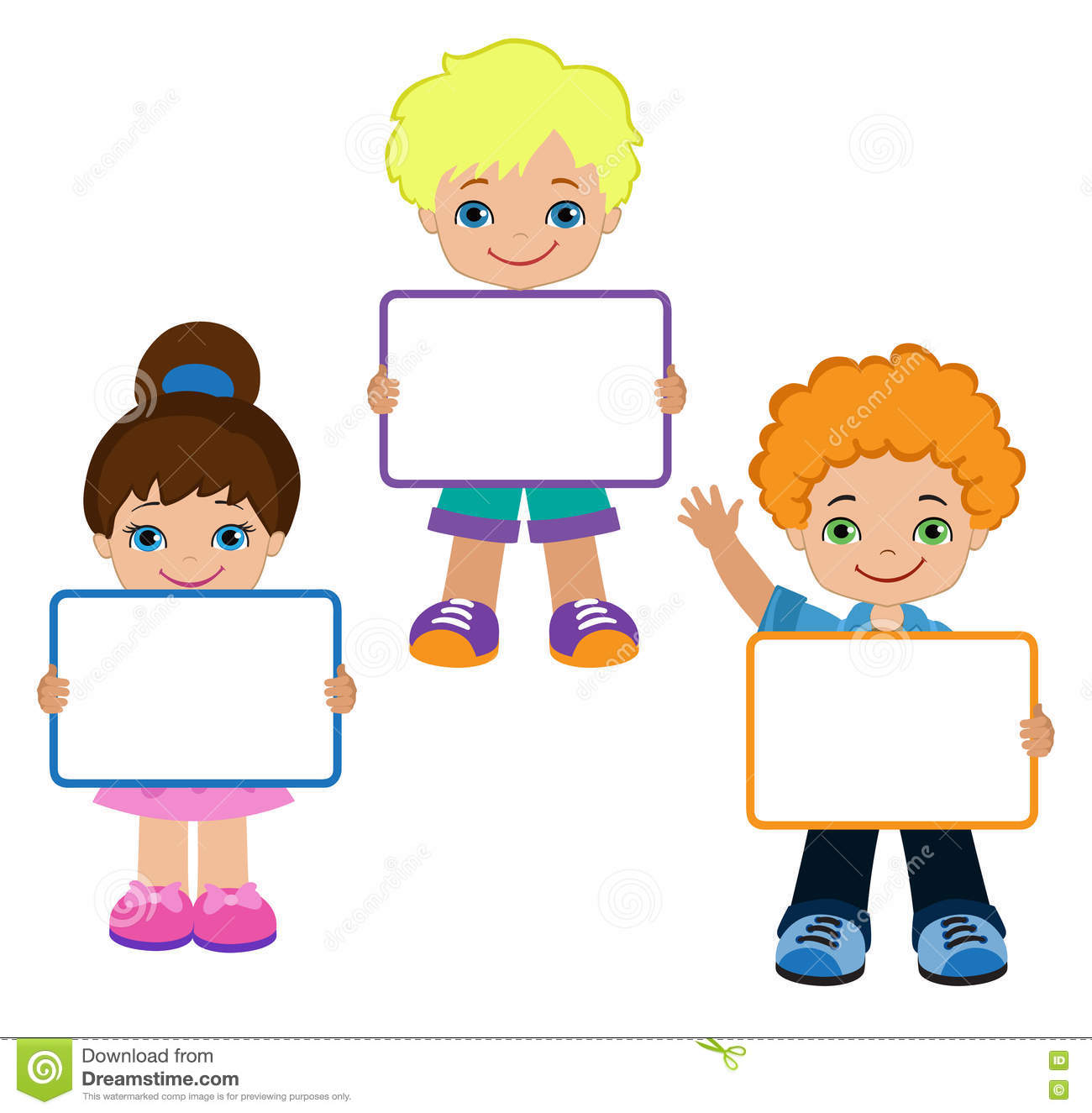 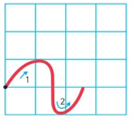 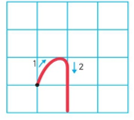 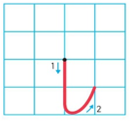 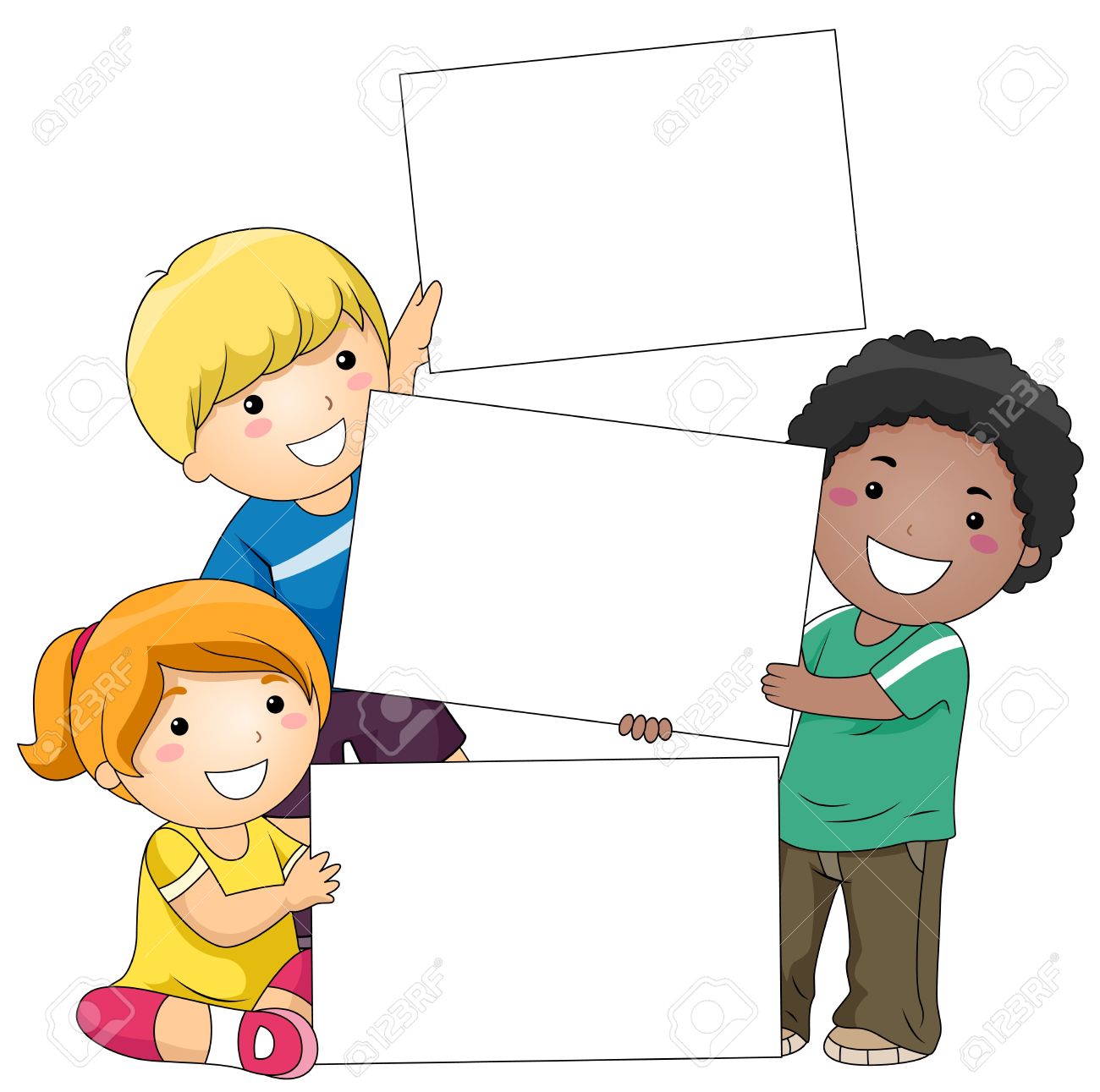 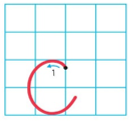 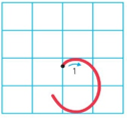 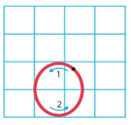 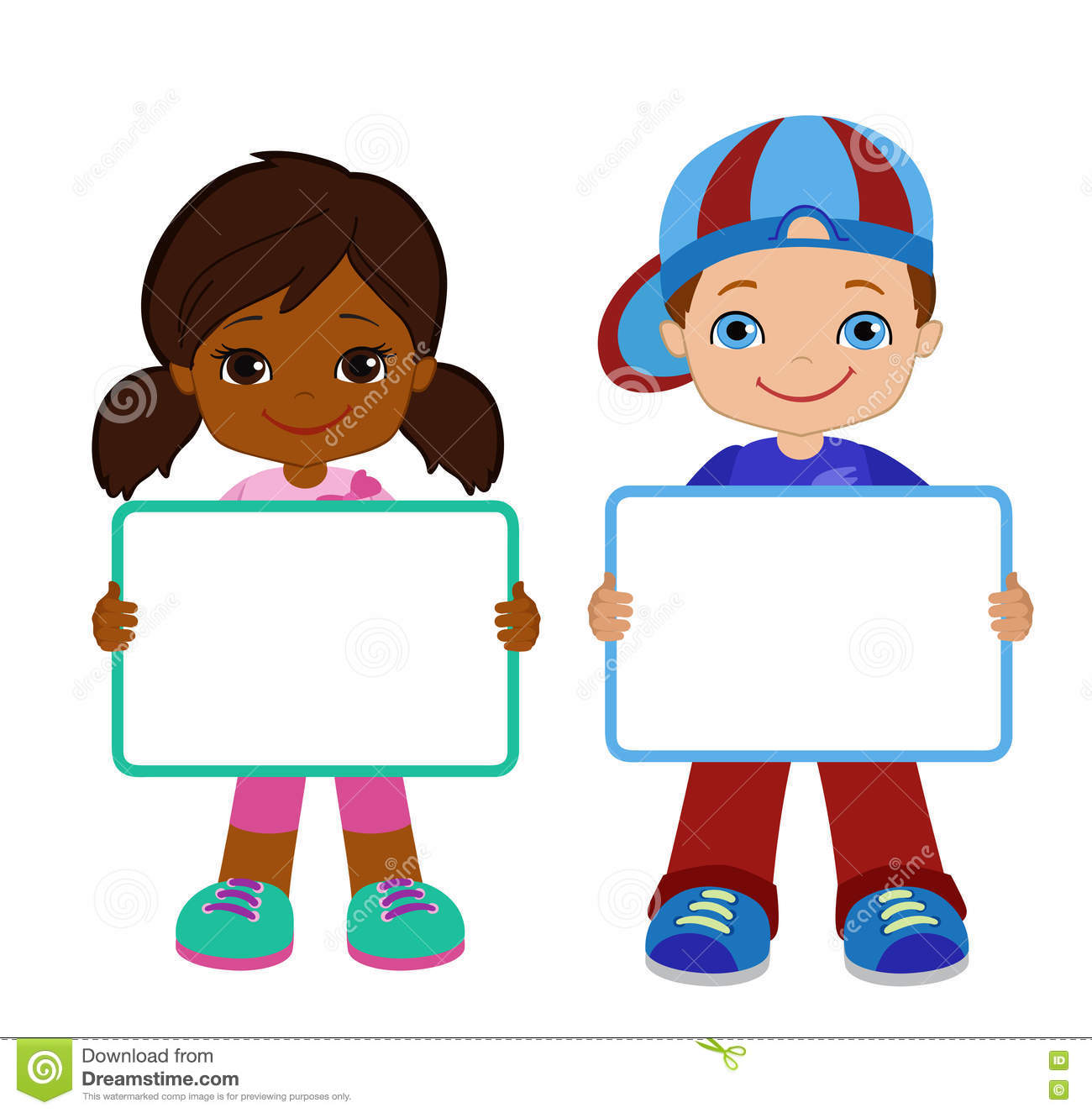 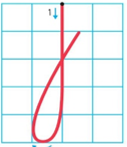 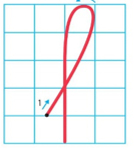 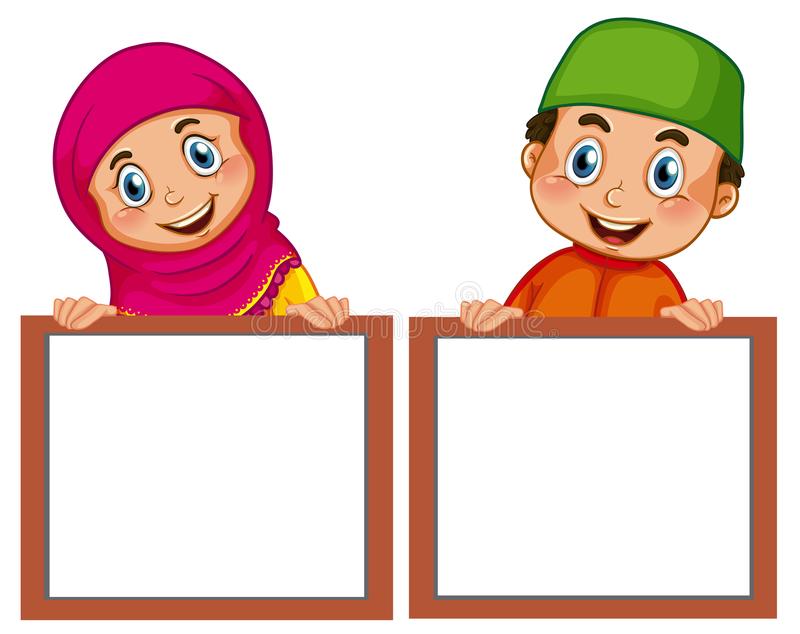 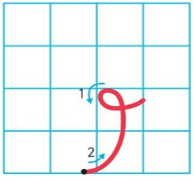 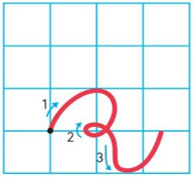 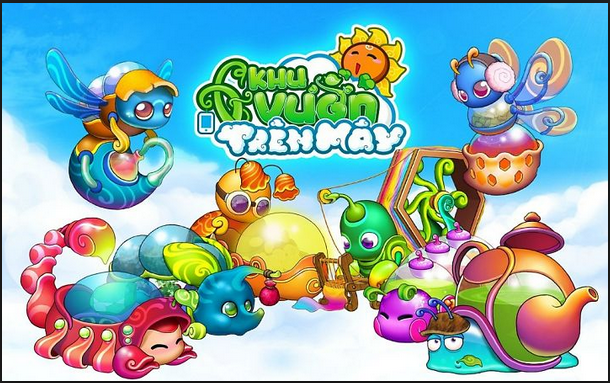 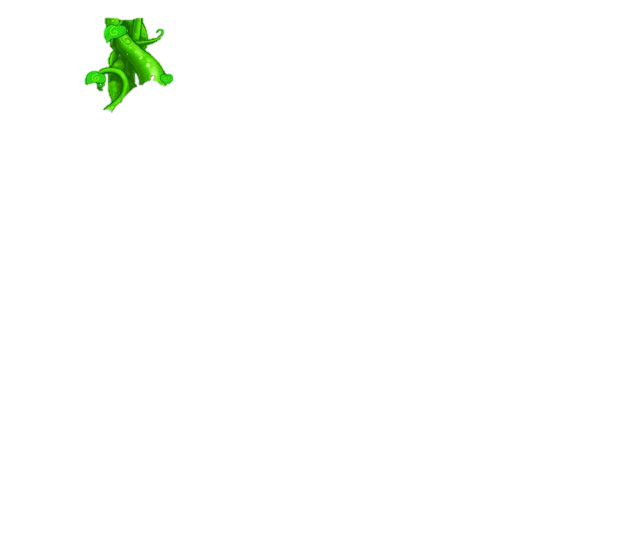 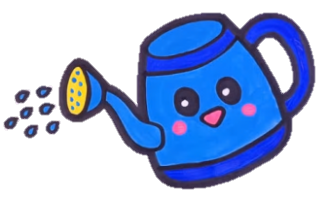 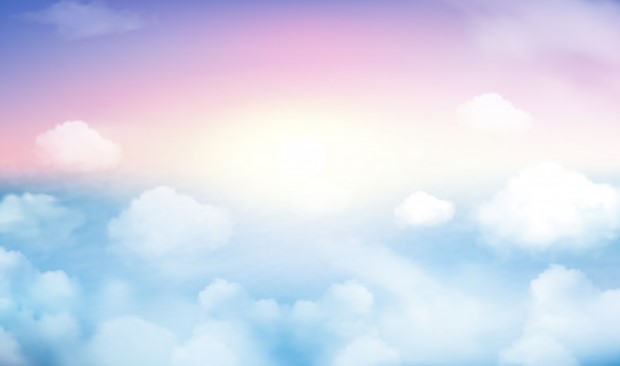 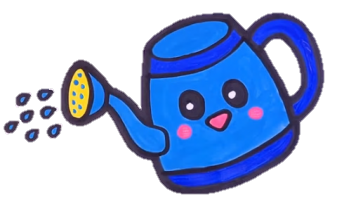 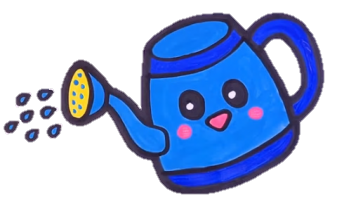 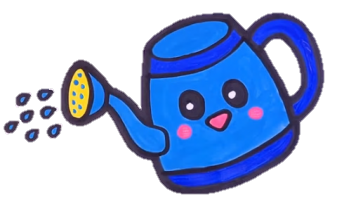 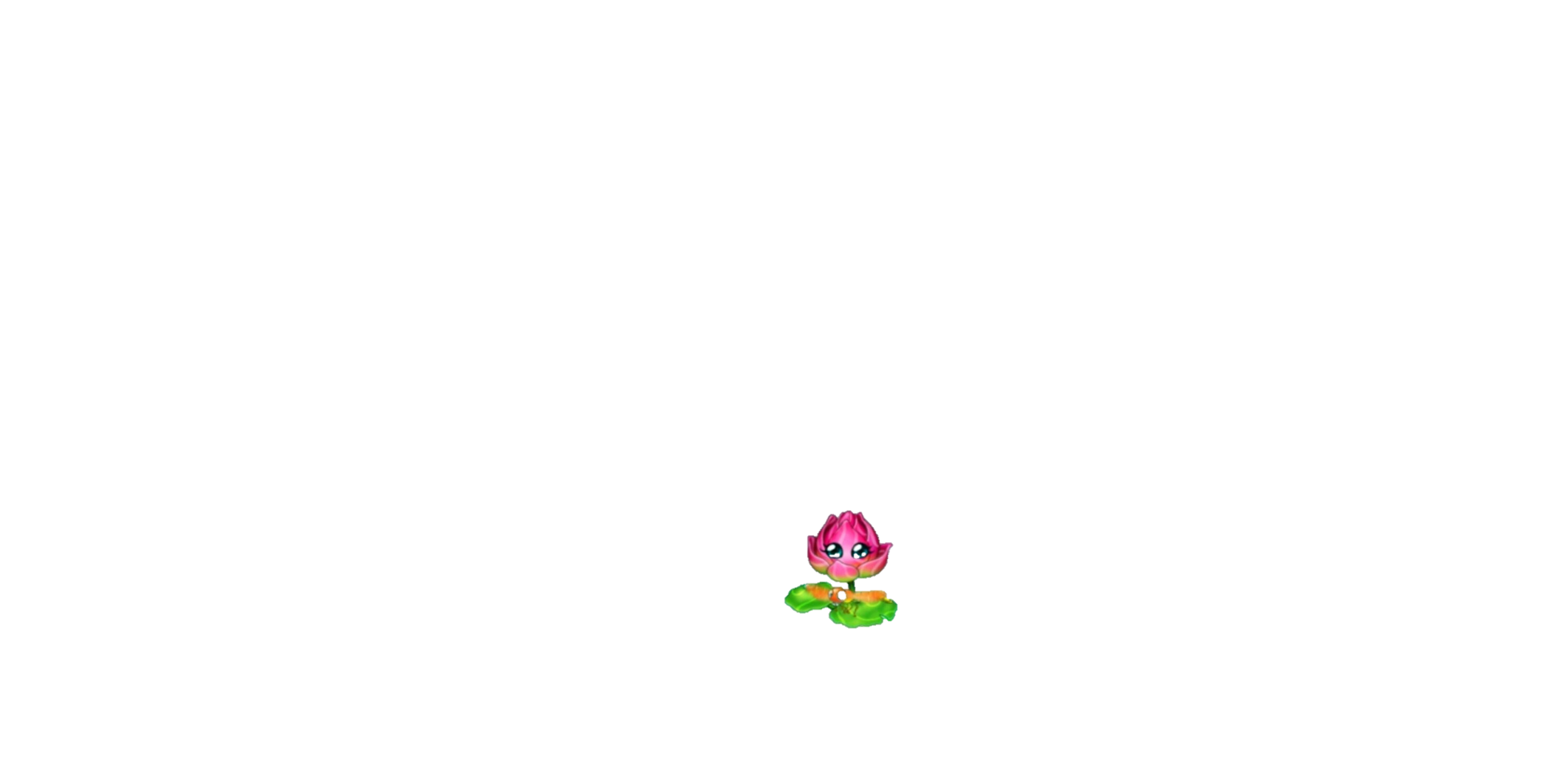 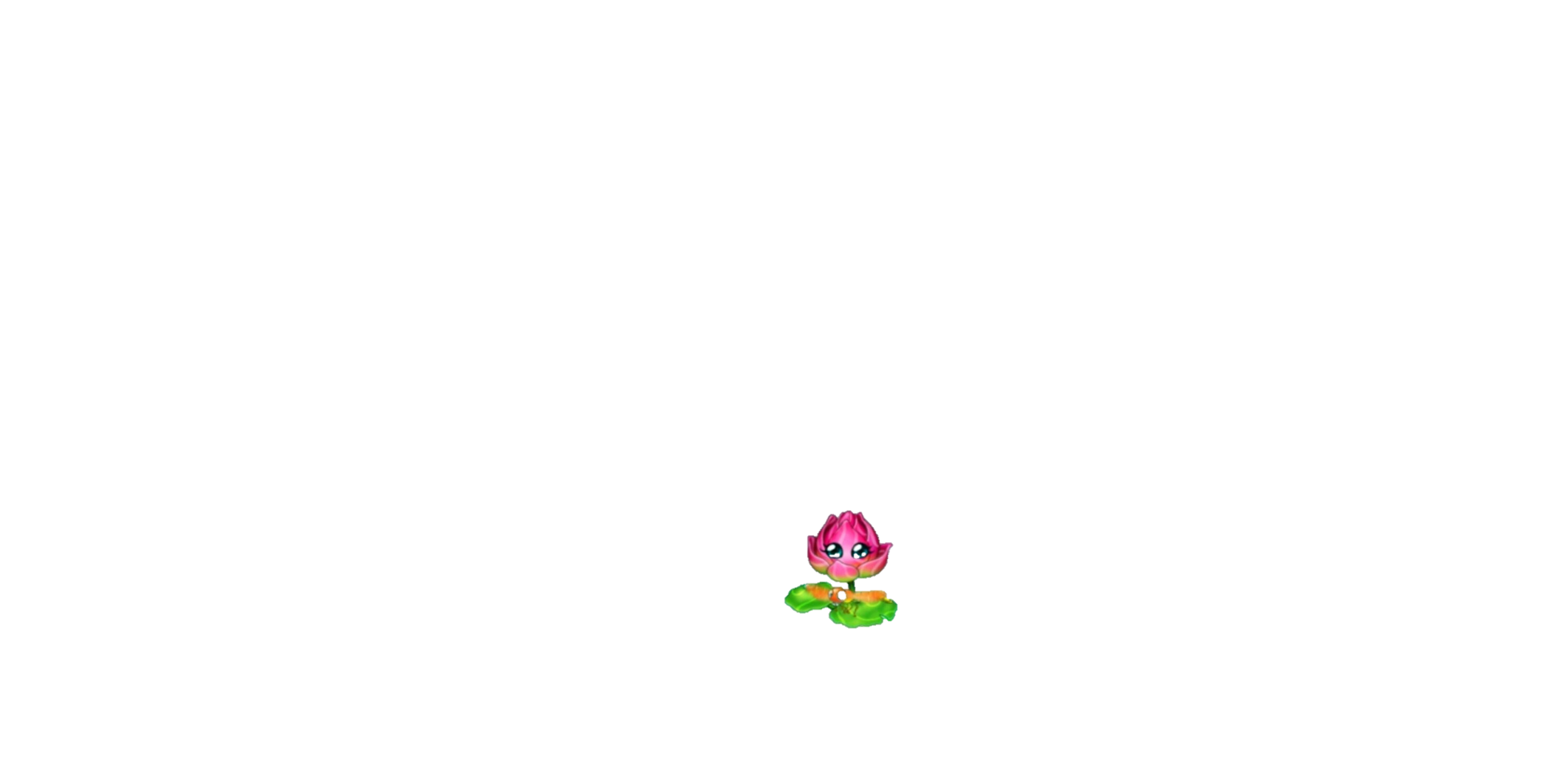 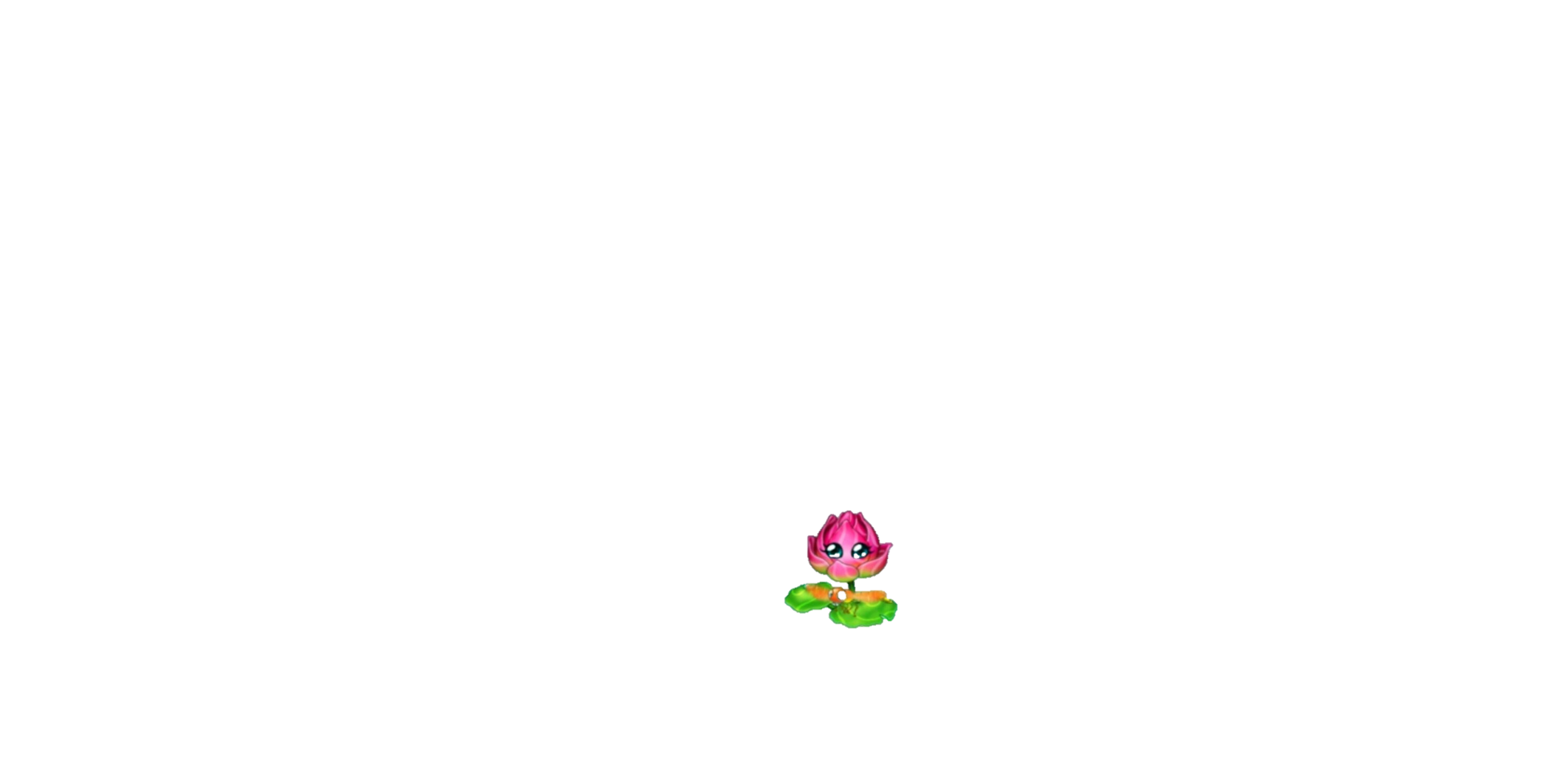 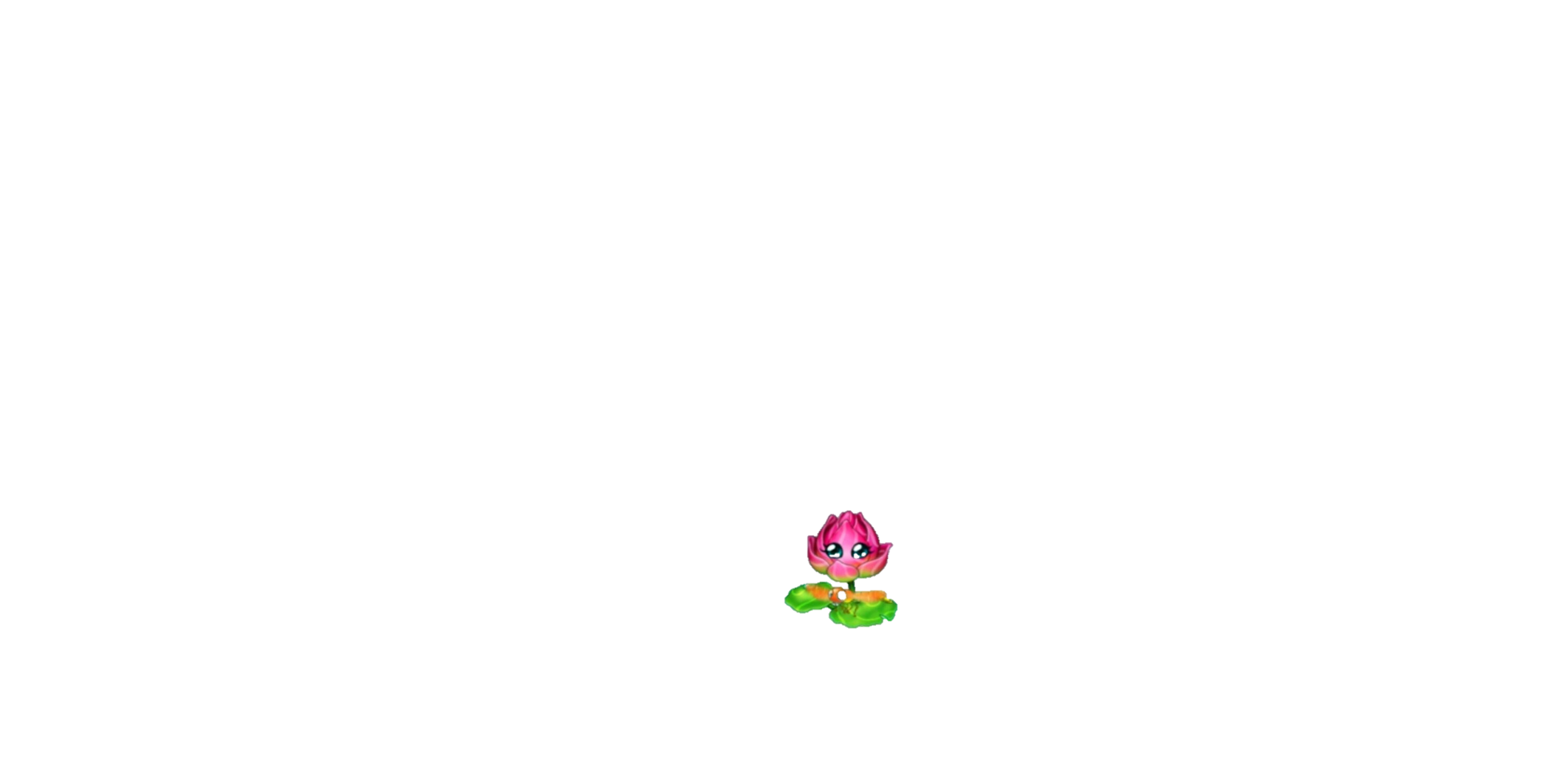 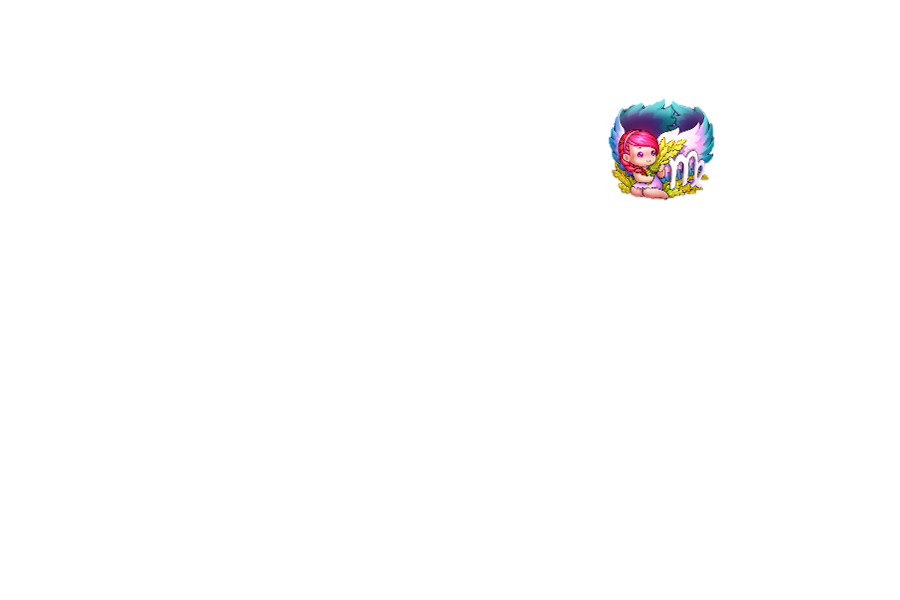 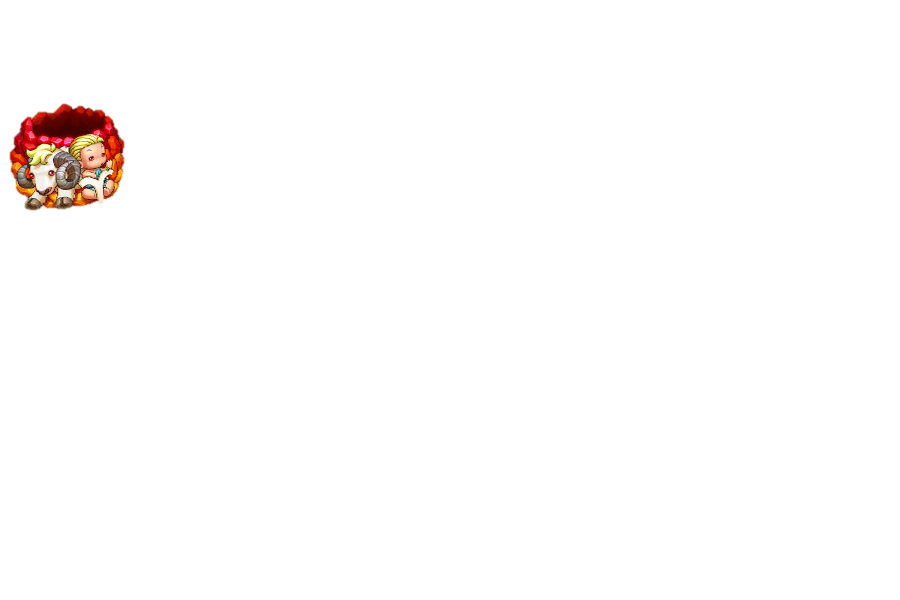 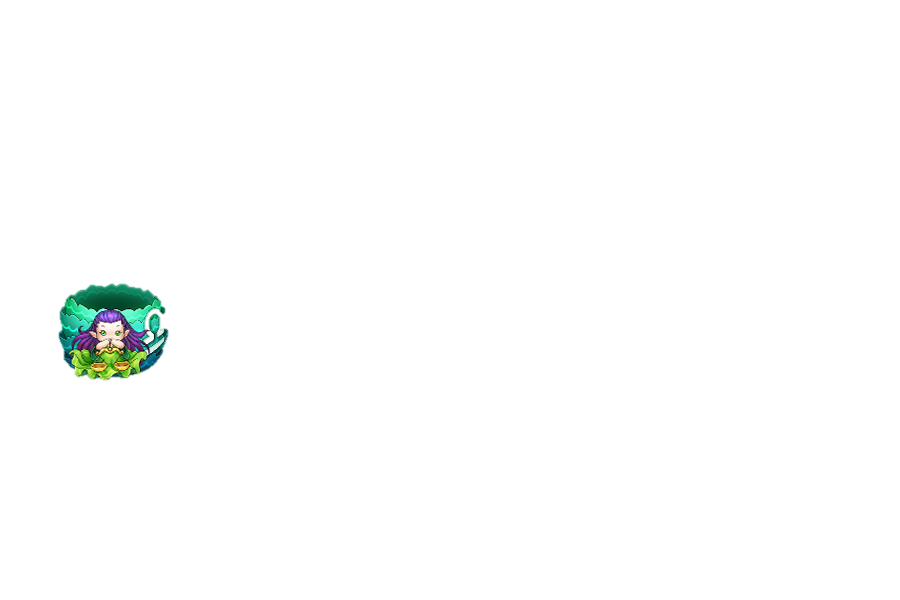 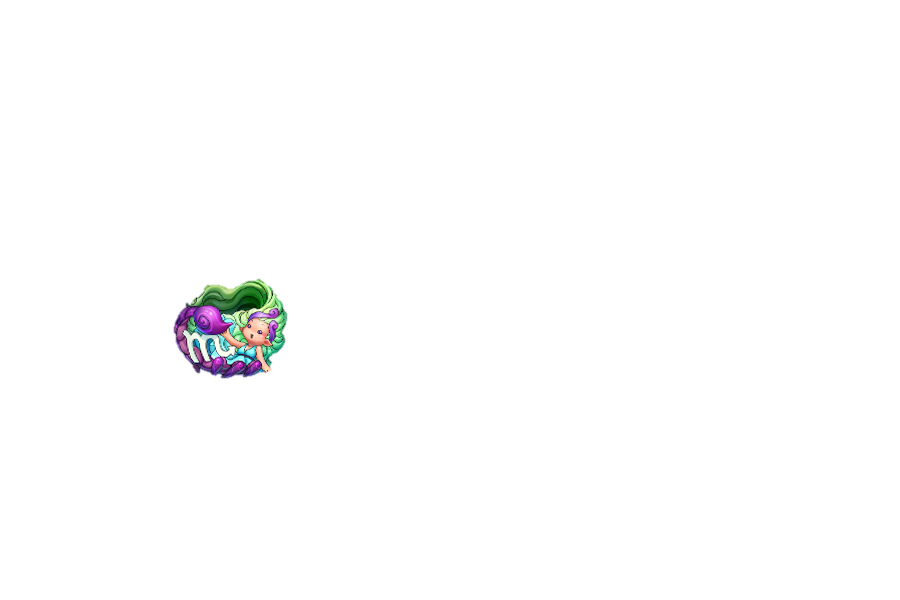 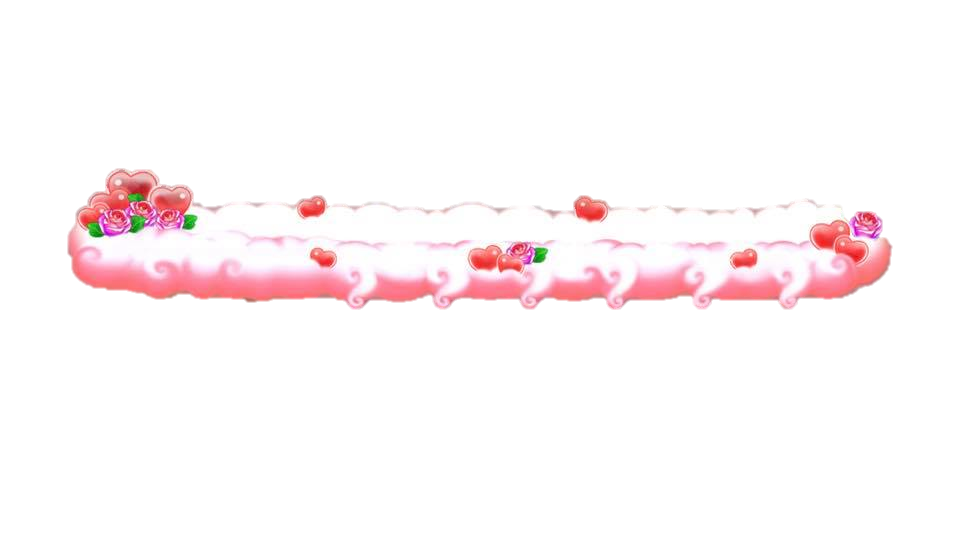 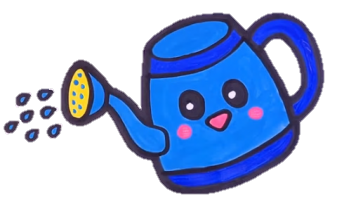 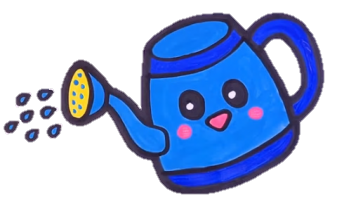 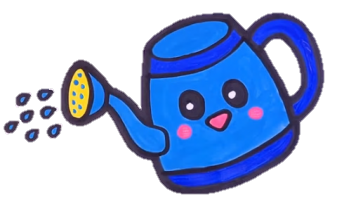 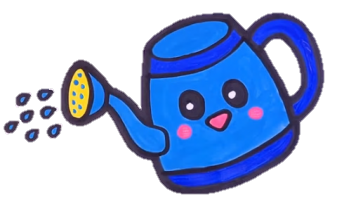 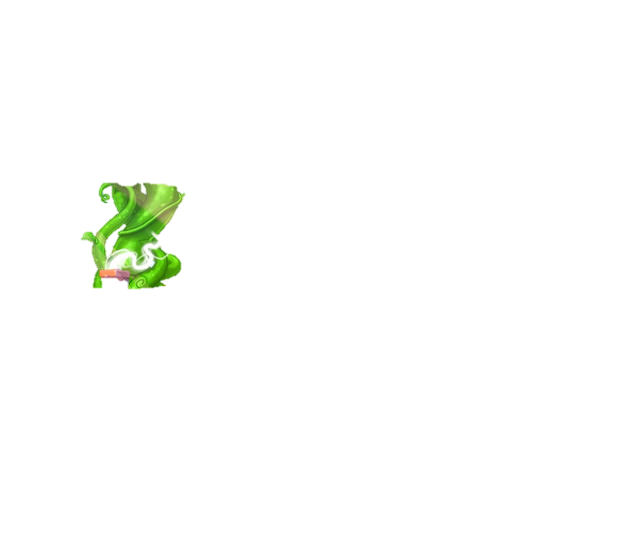 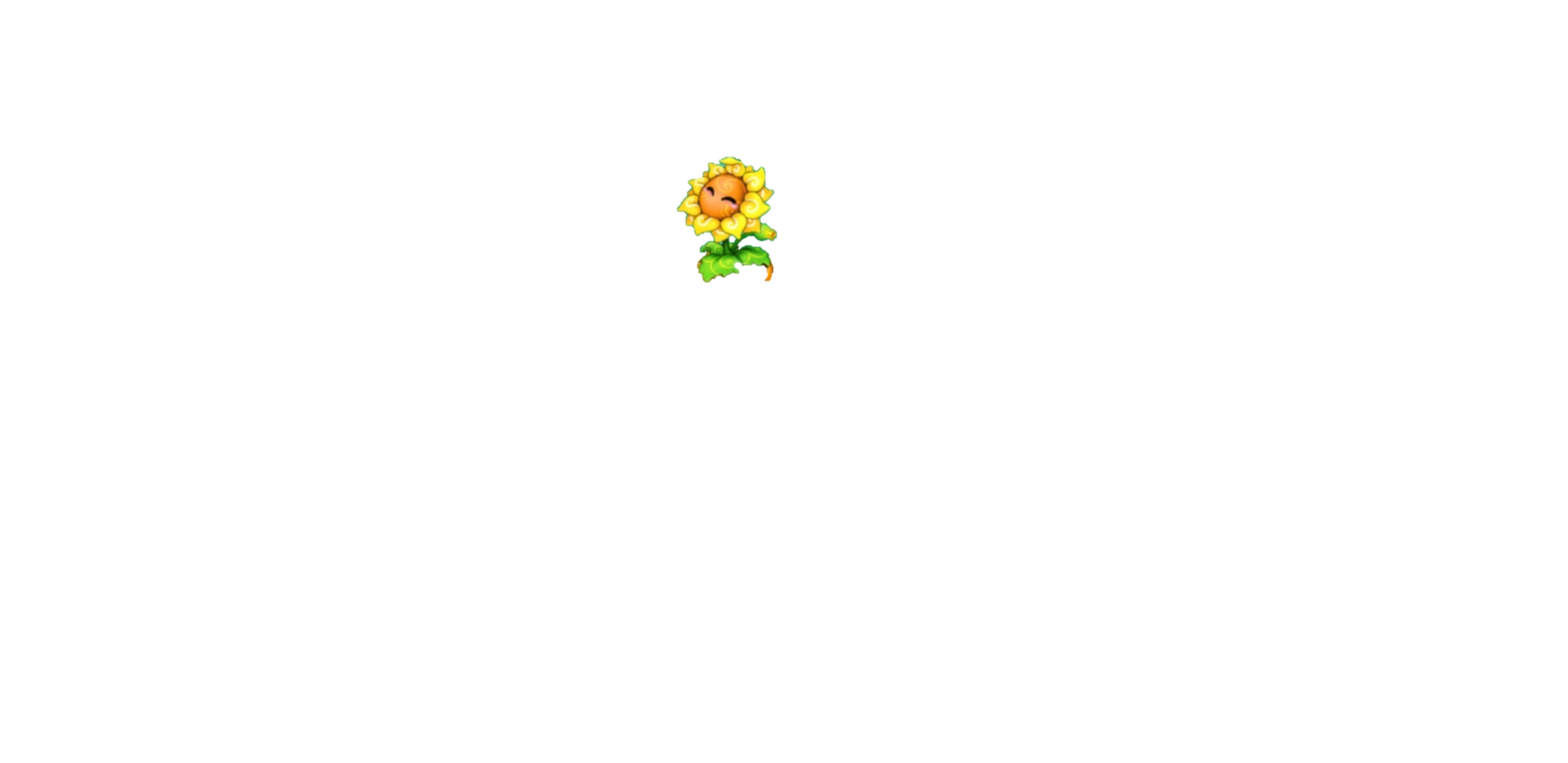 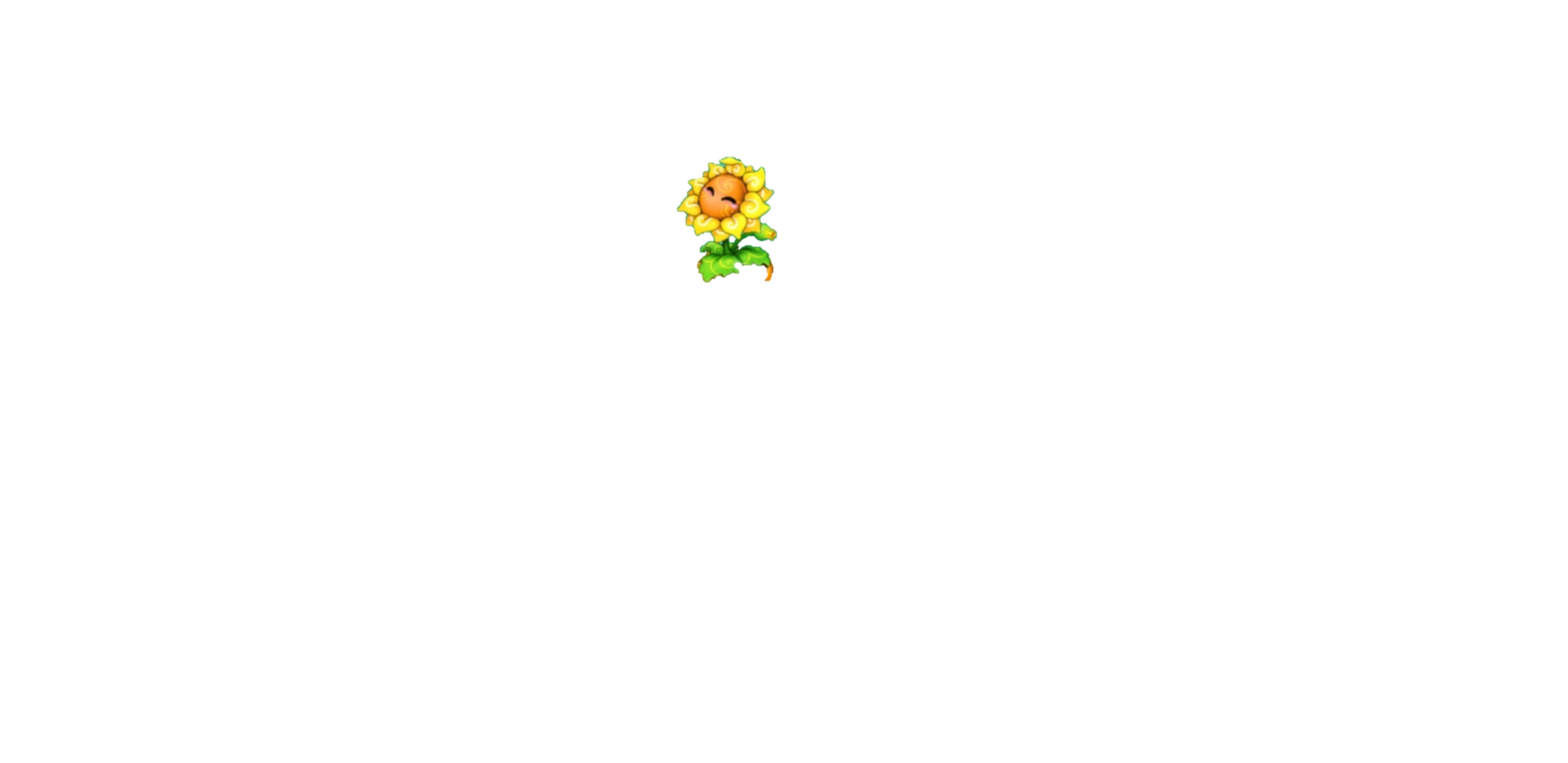 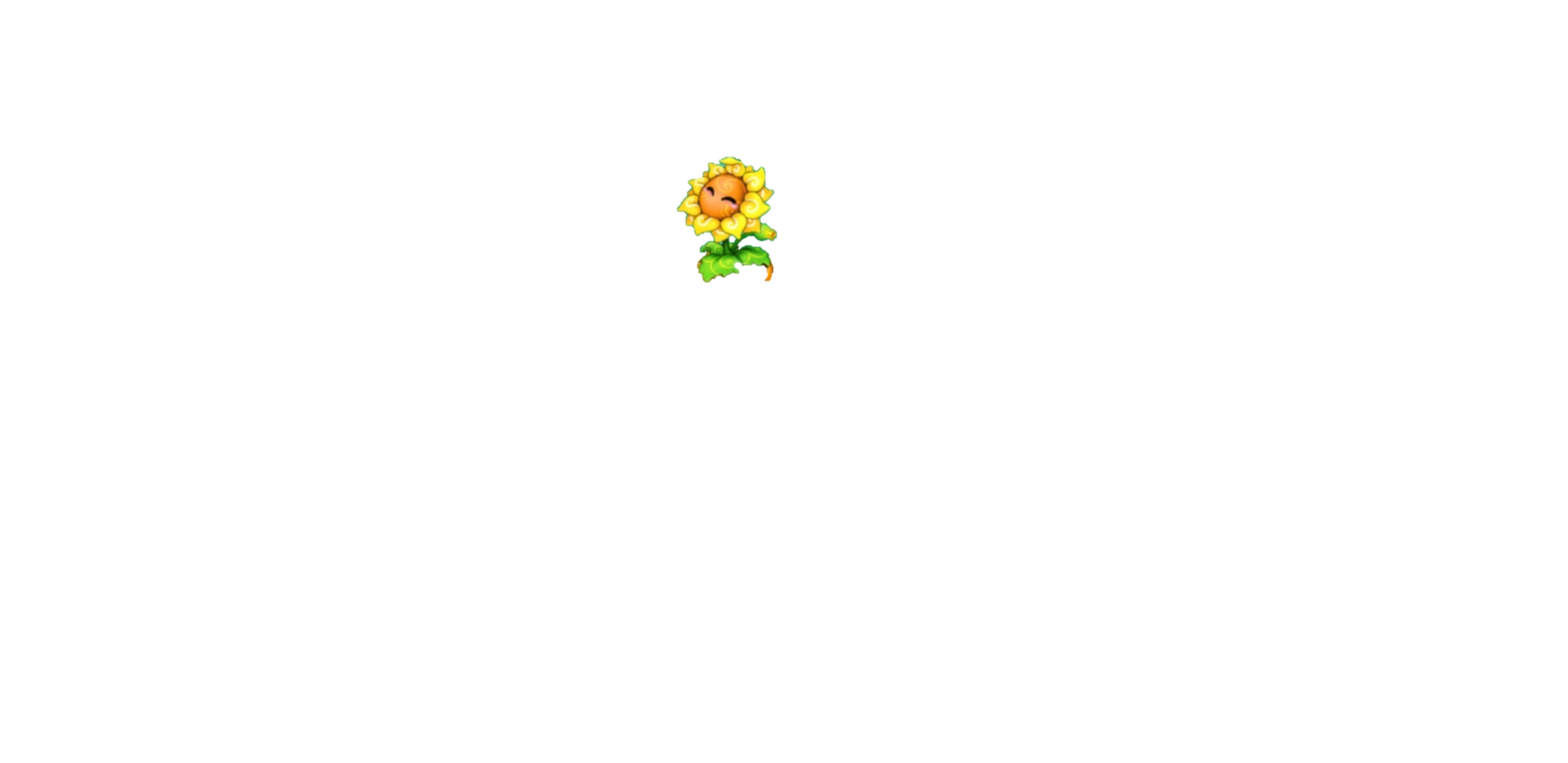 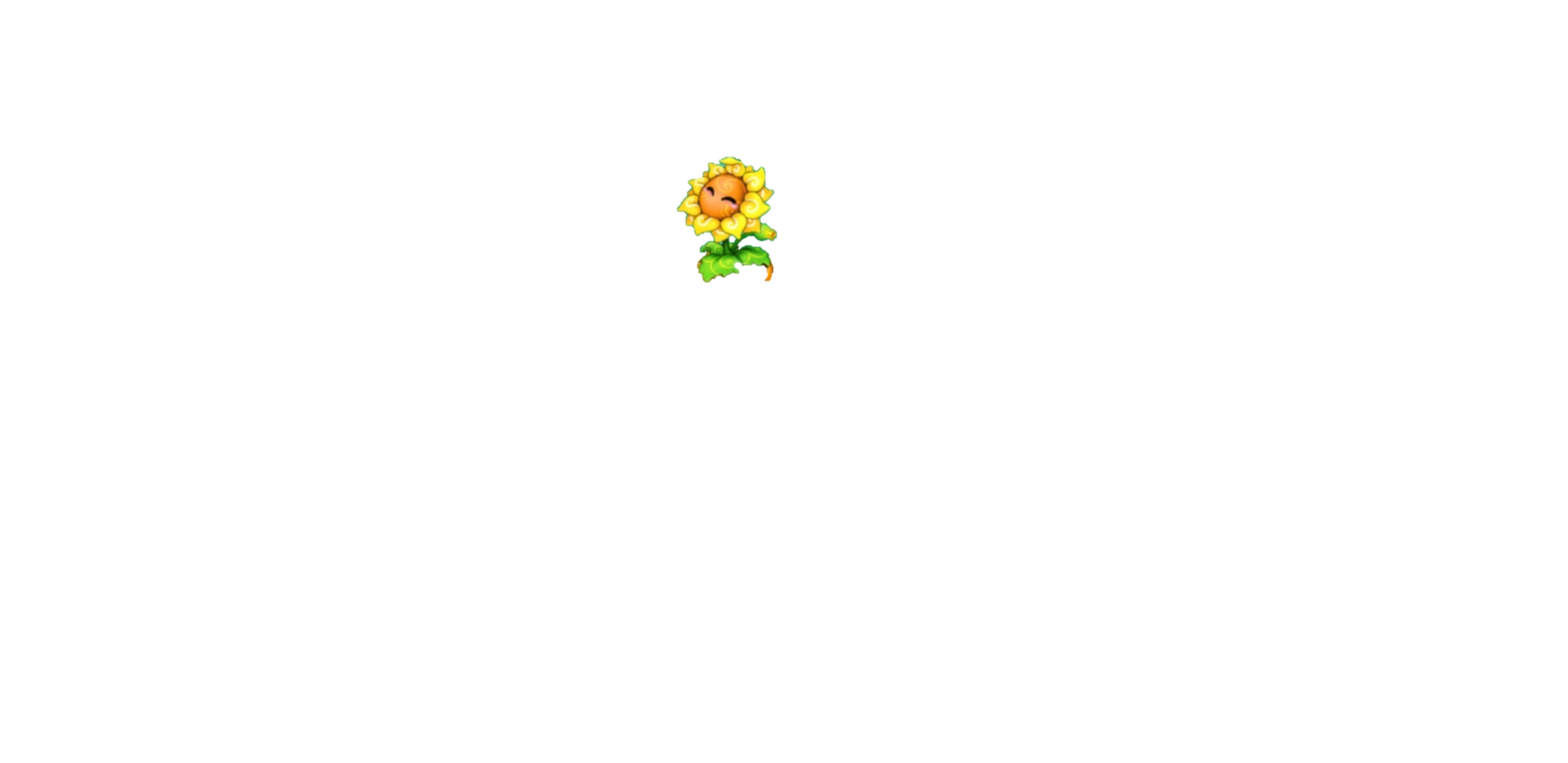 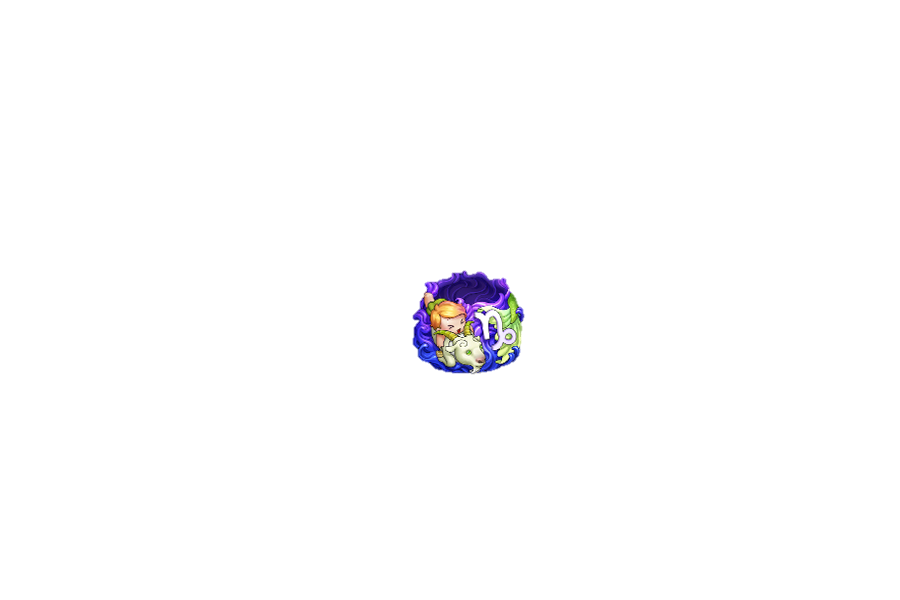 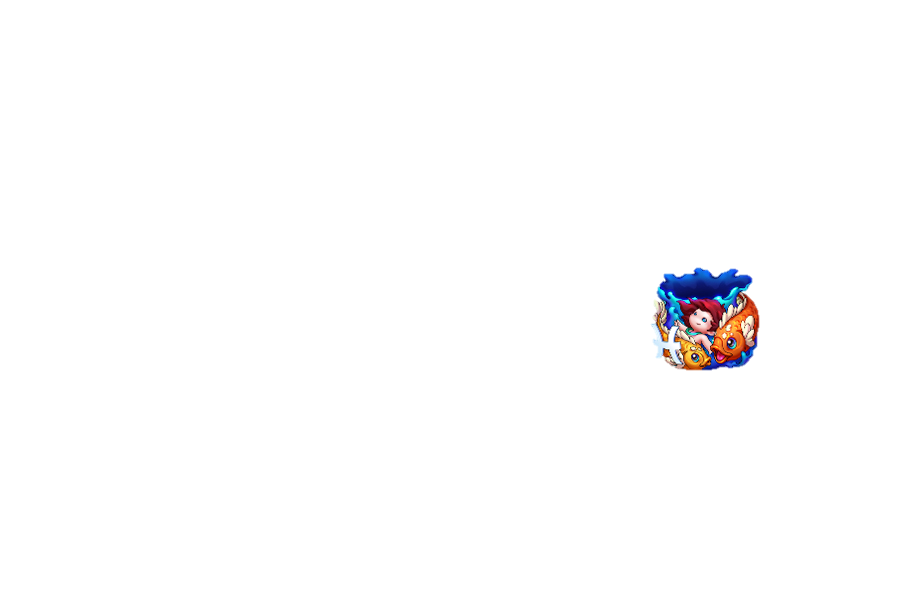 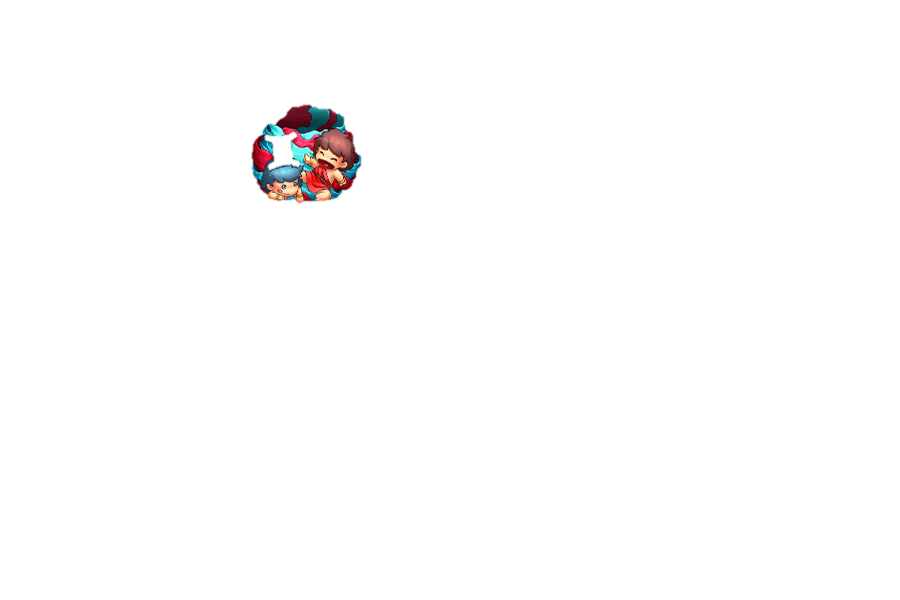 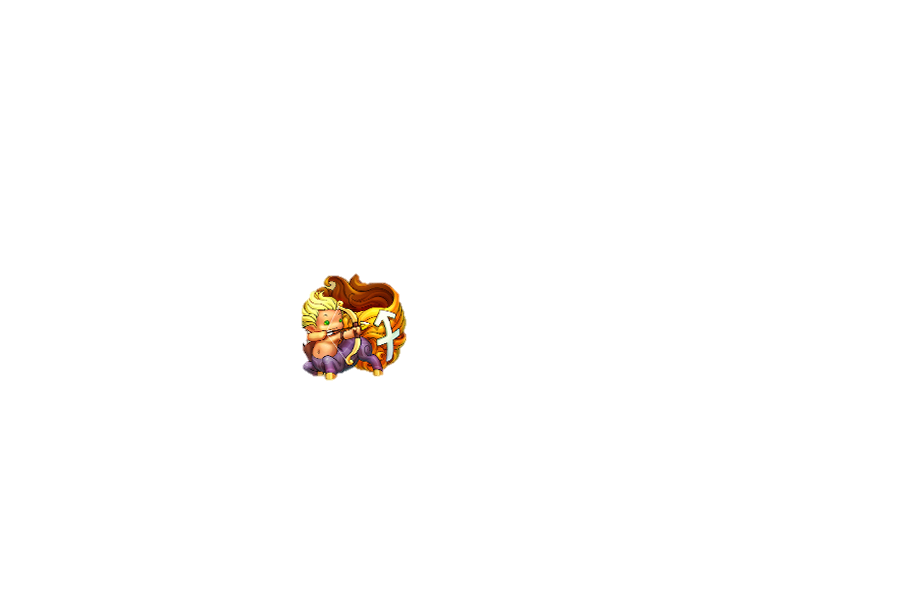 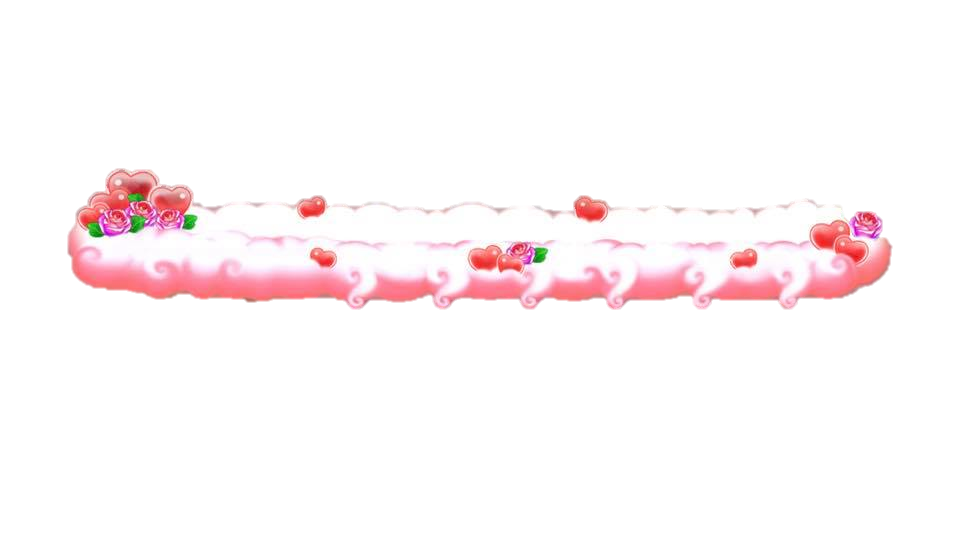 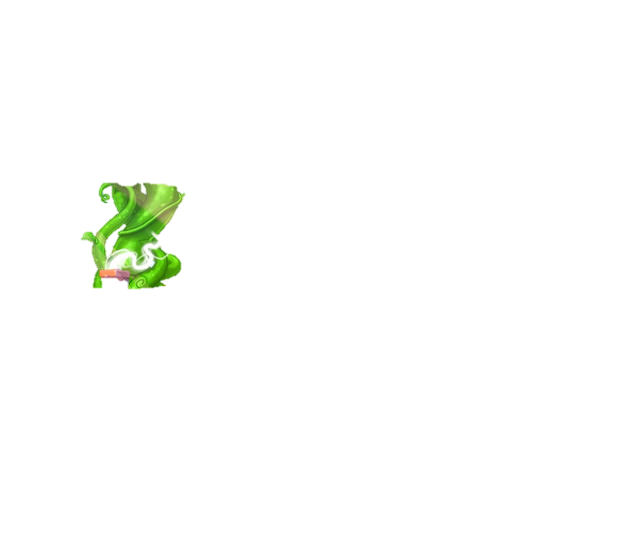 [Speaker Notes: Những chậu hoa đang rất cần được tưới nước để có thể phát triển.Các con hãy tưới nước cho chúng bằng cách cùng nhau trả lời những câu hỏi nhé.
- GV kích chuột đến từng chậu để đến câu hỏi. Ở câu hỏi kích chuột vào cú mèo để quay về, sẽ có hiệu ứng tưới câu và hoa nở]
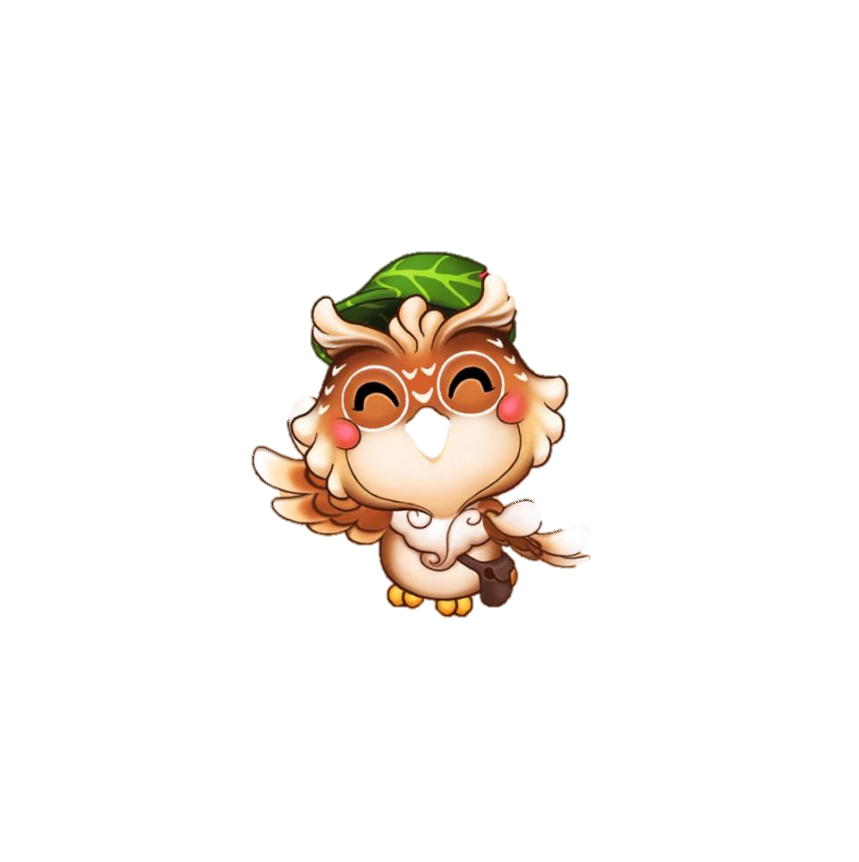 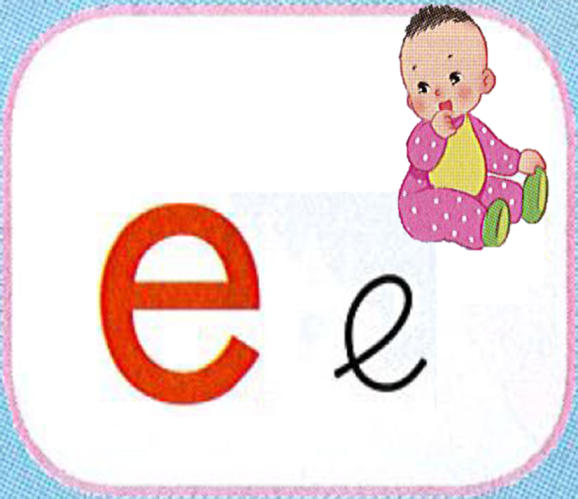 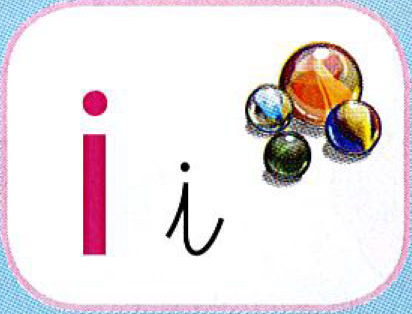 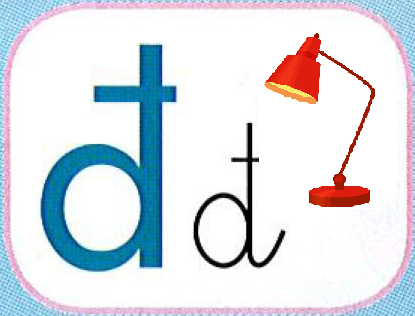 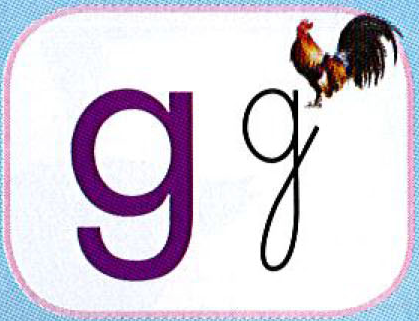 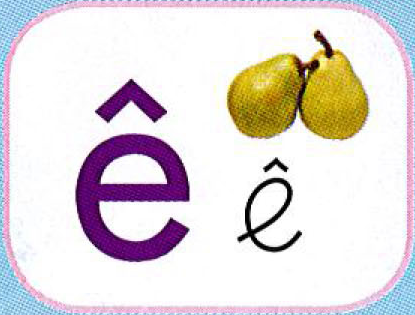 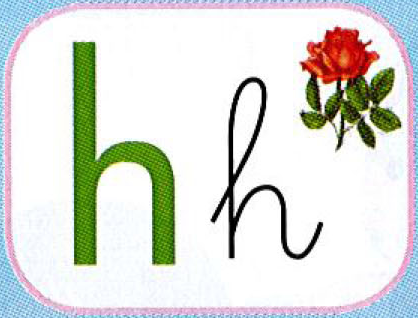 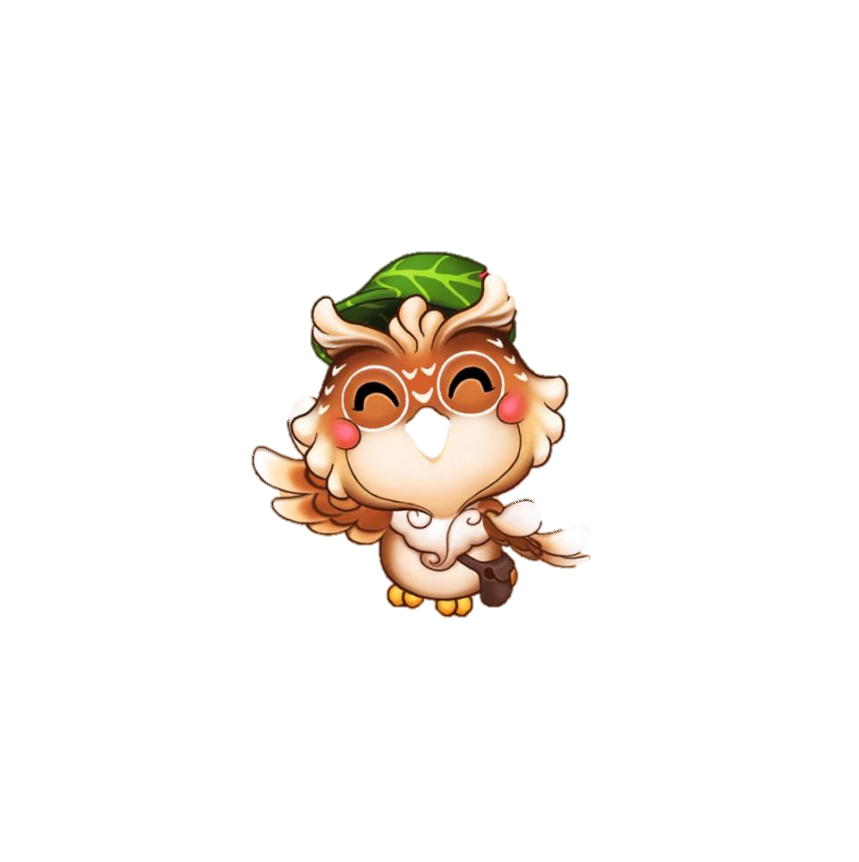 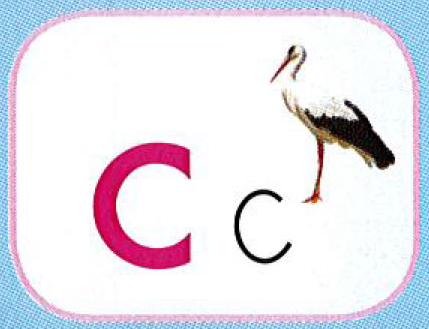 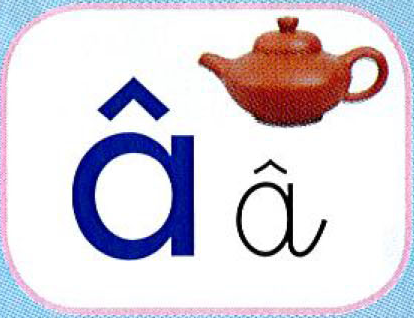 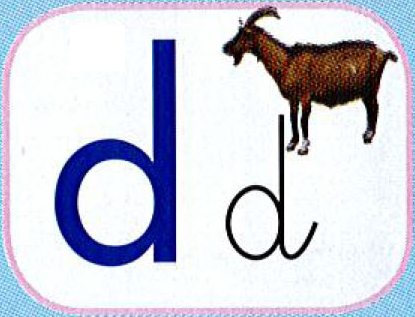 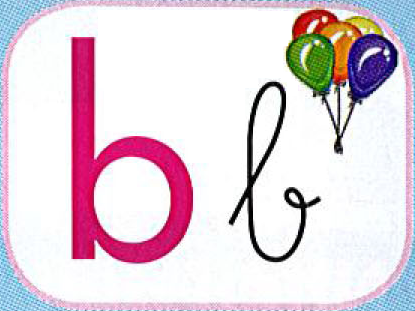 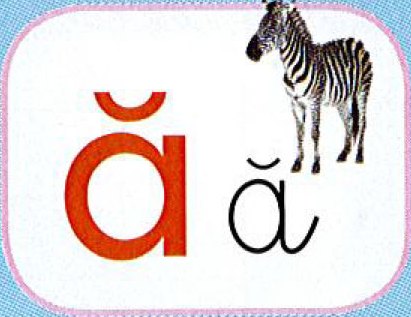 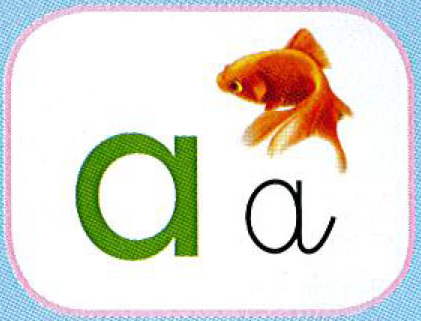 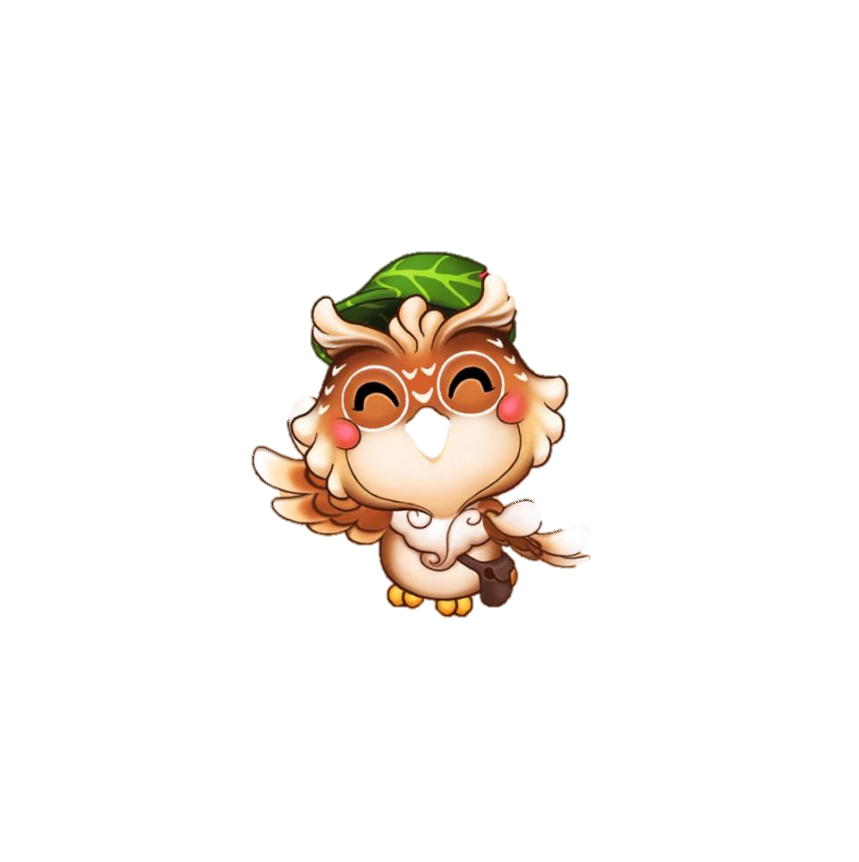 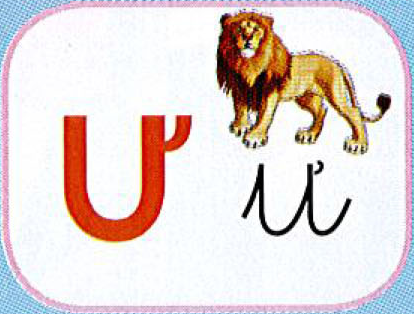 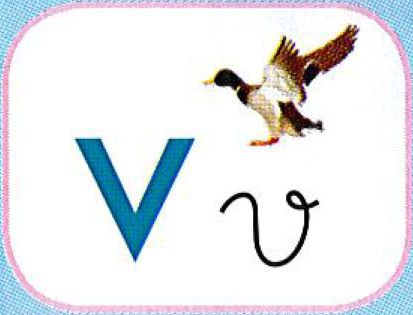 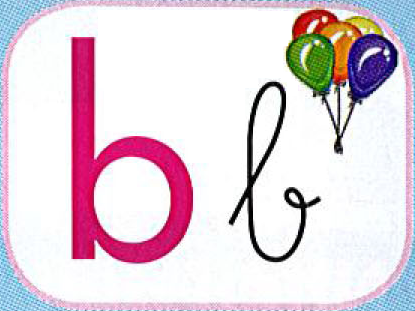 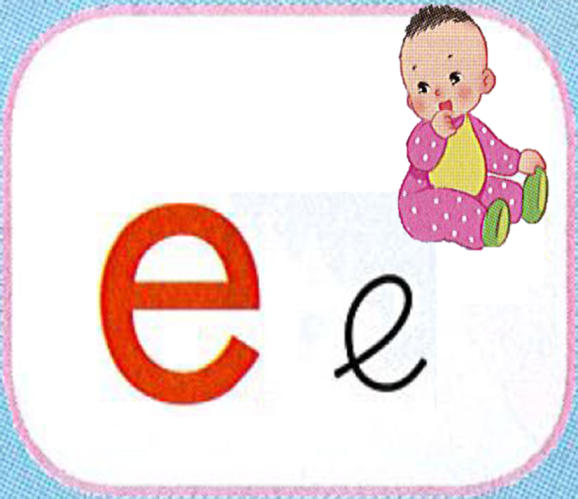 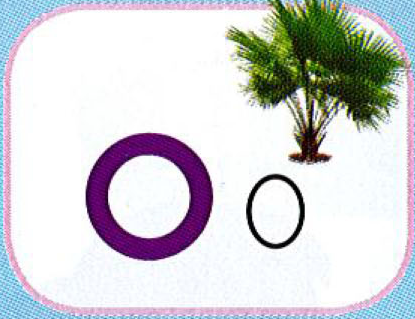 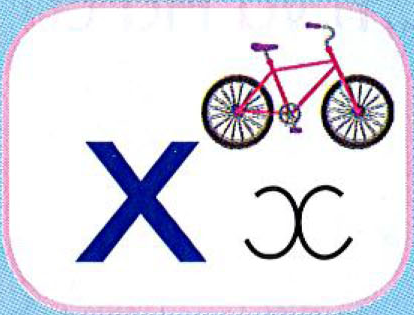 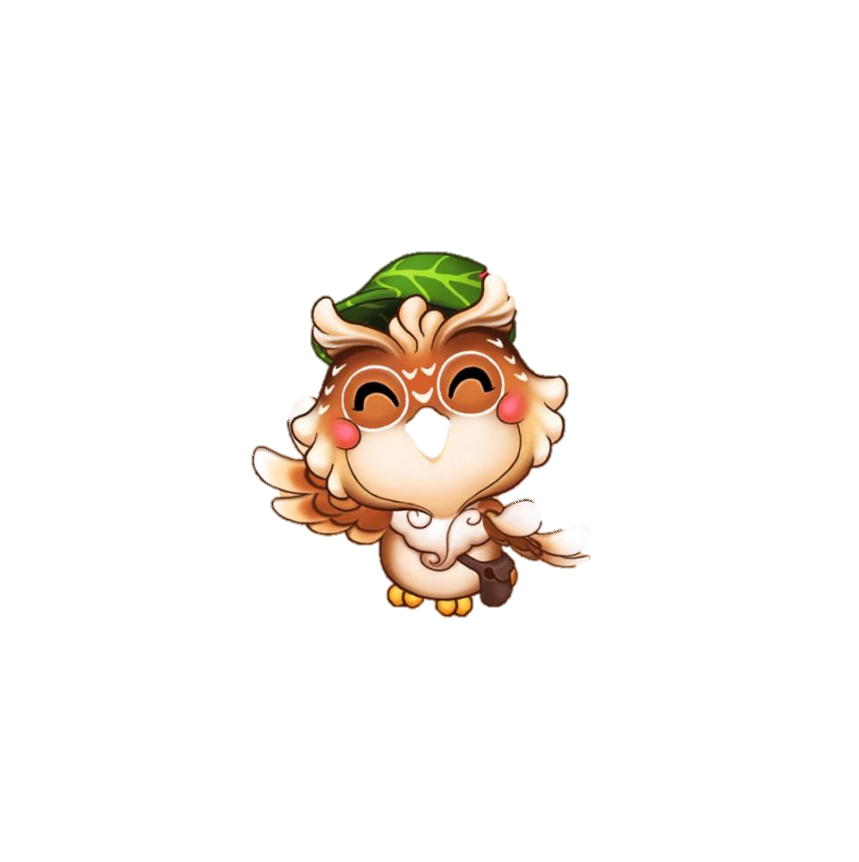 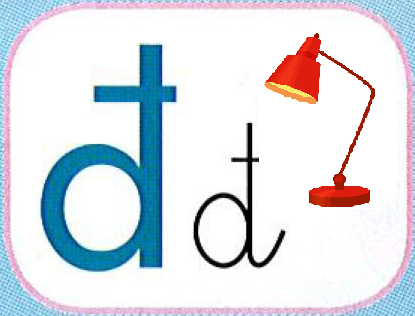 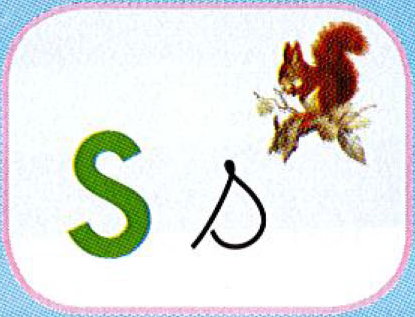 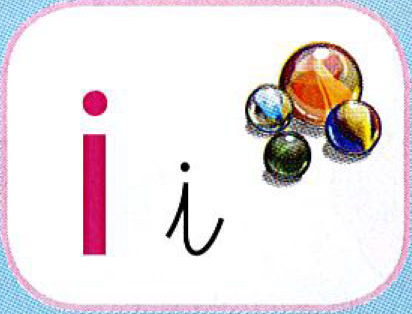 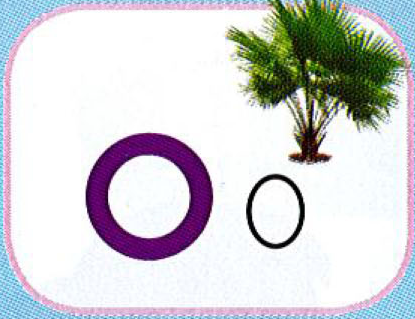 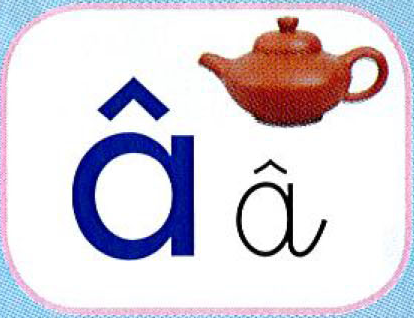 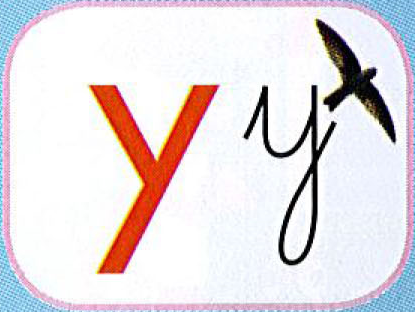 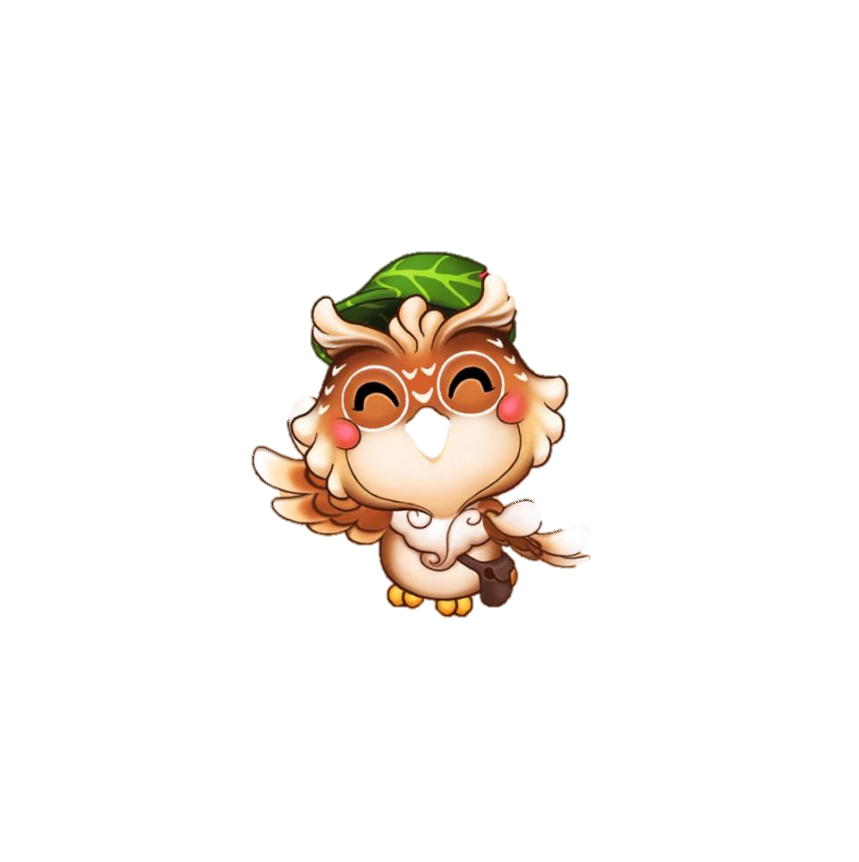 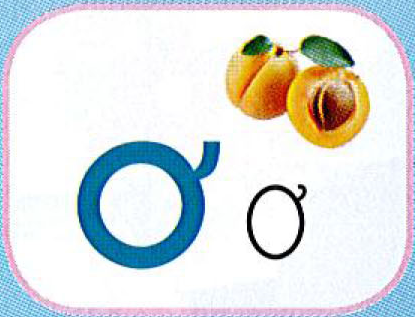 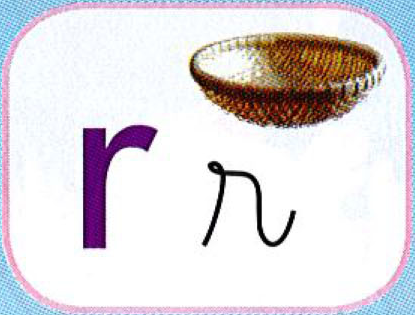 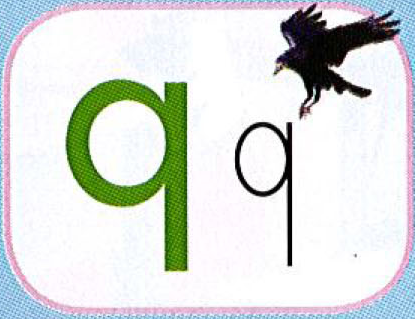 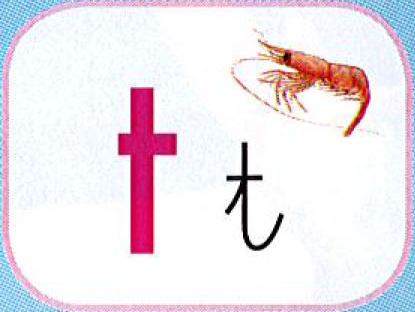 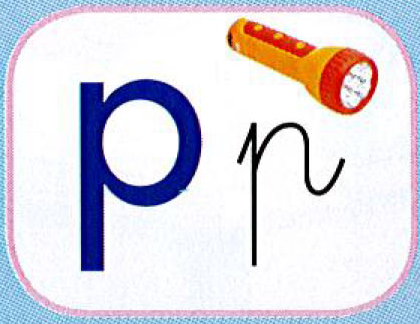 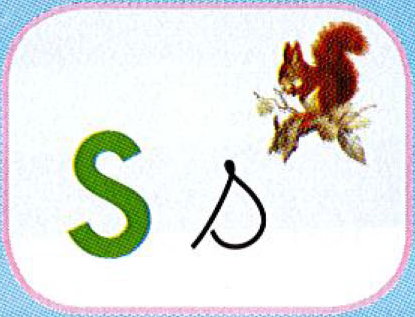 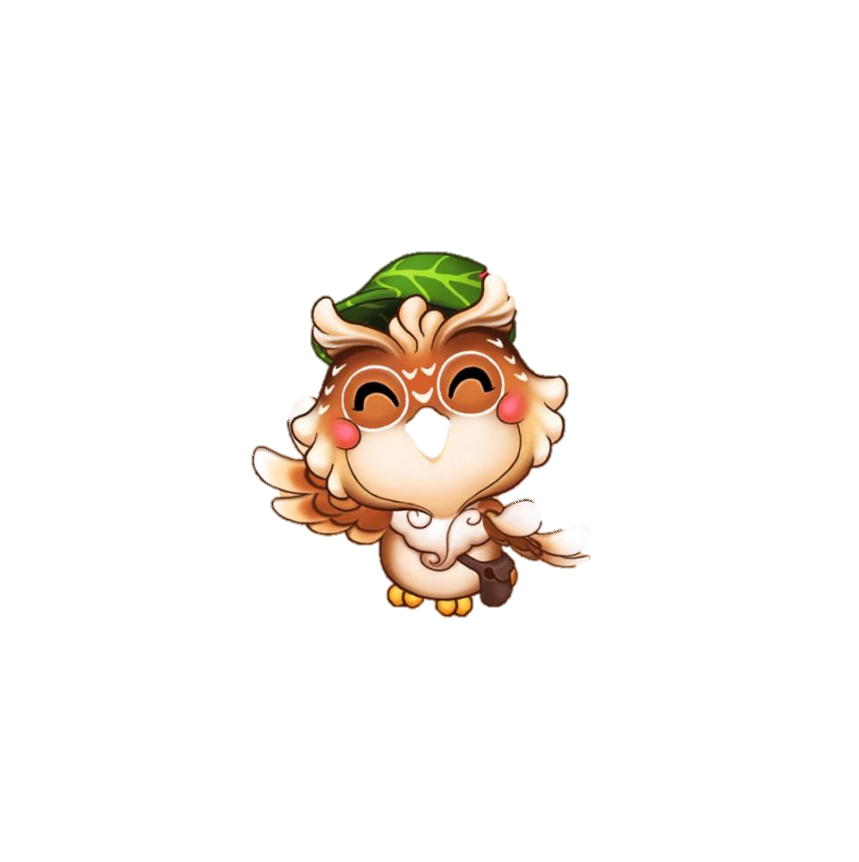 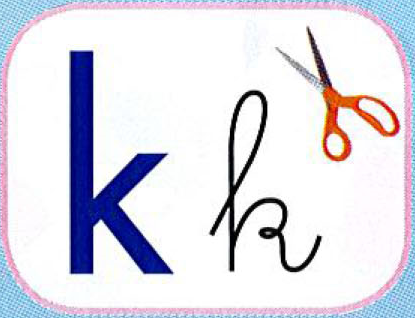 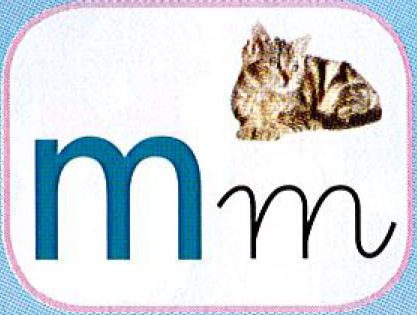 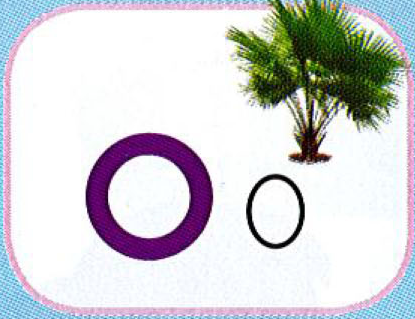 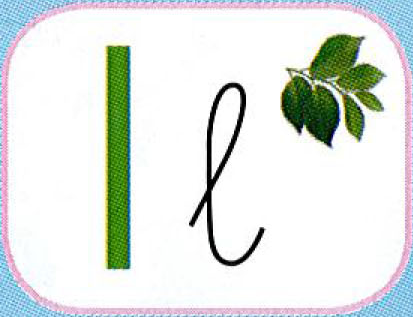 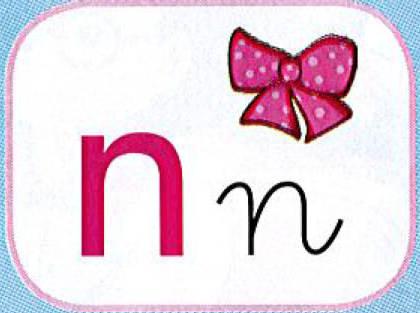 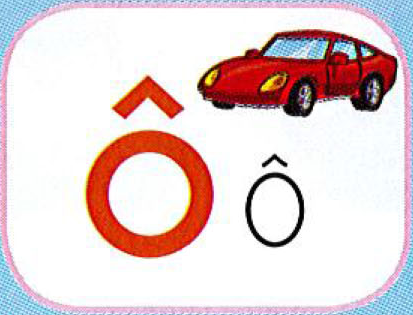 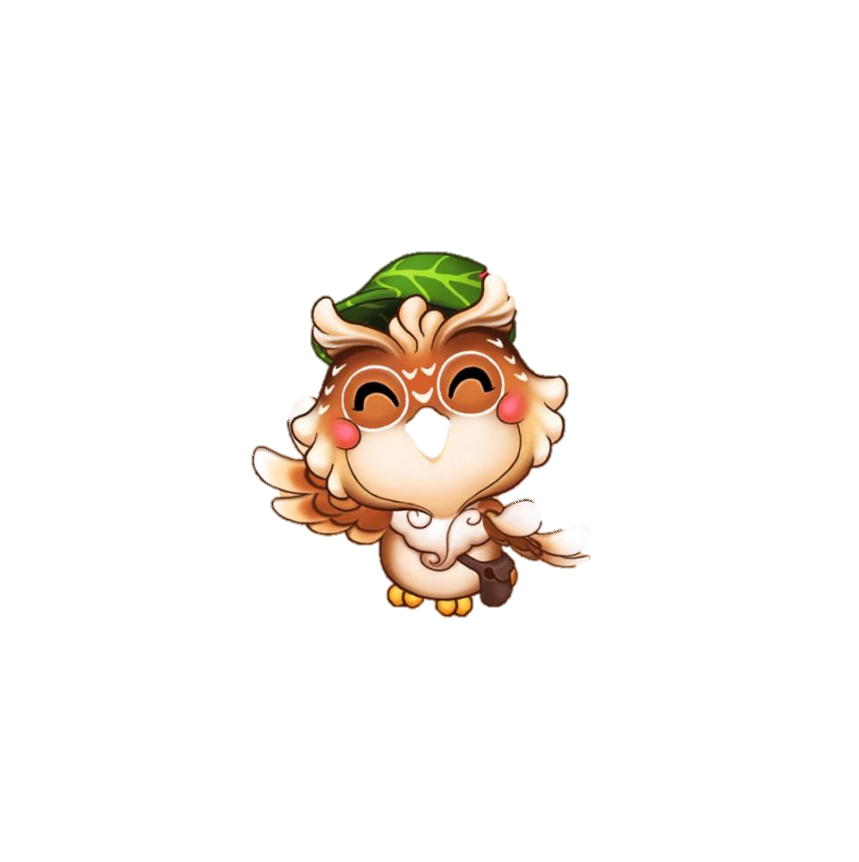 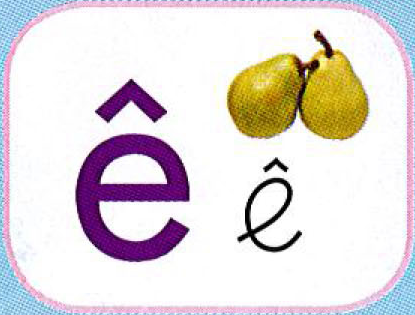 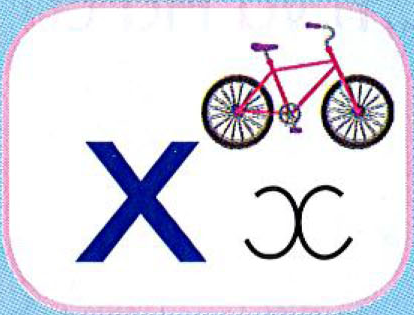 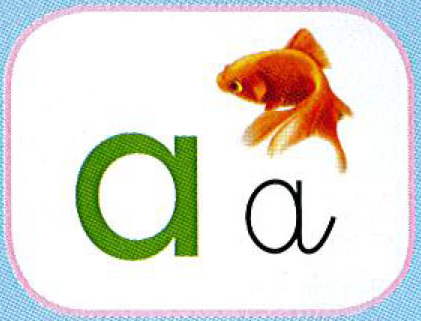 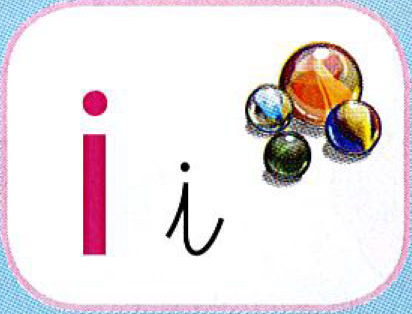 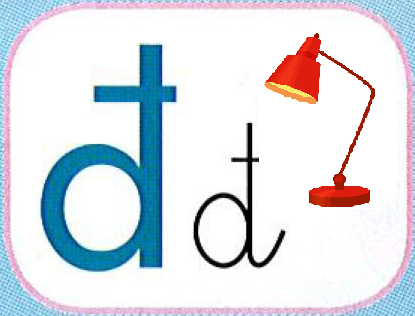 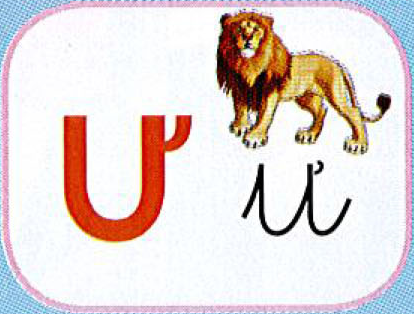 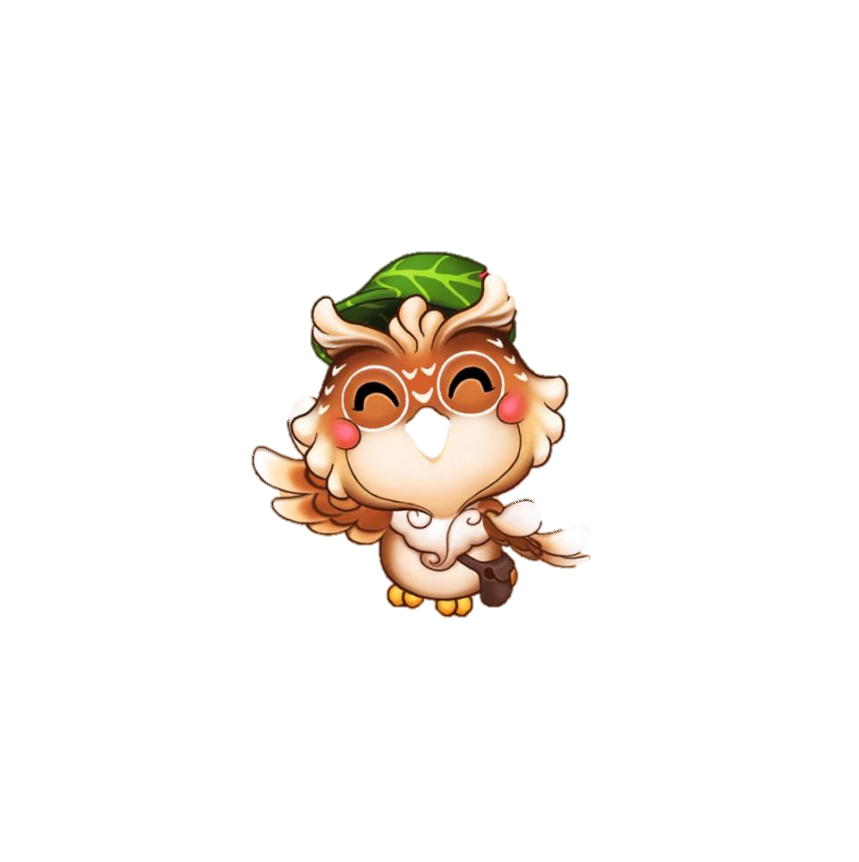 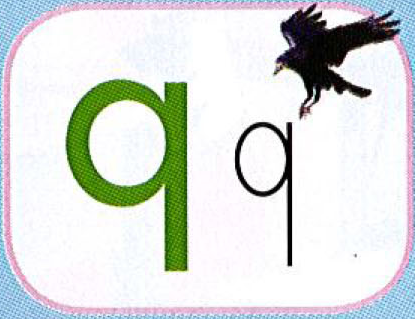 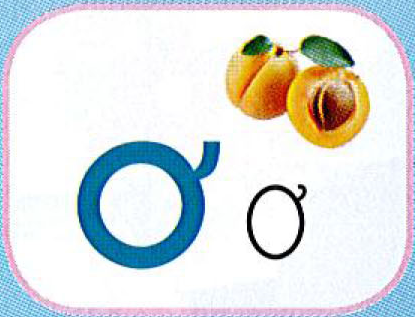 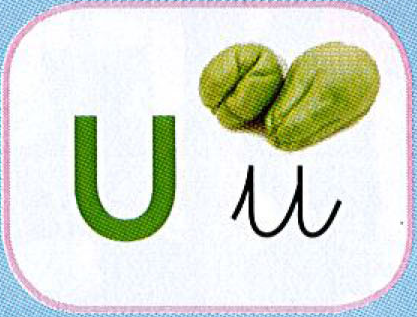 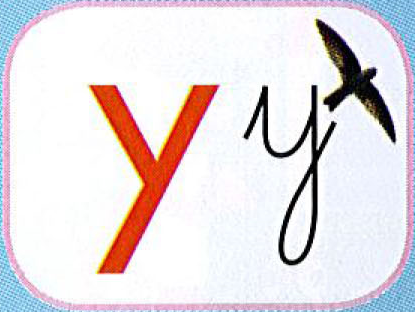 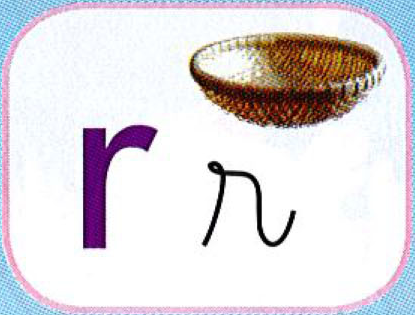 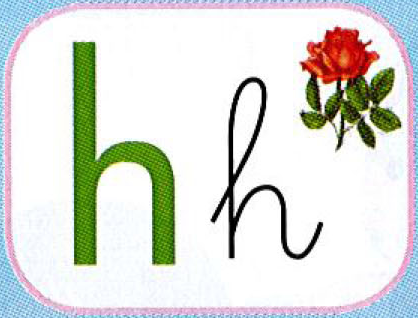 Nhận diện các chữ số
0
1
2
3
4
5
7
10
6
8
9
[Speaker Notes: GV đọc – Gọi HS đọc lại]
Nhận diện các chữ số
[Speaker Notes: GV nêu các số kiểu 2]
Nhận diện các chữ số
[Speaker Notes: Gv kiểm tra 
HS 1: Đọc số màu đỏ
HS 2: Đọc số màu đen]
Nhận diện các chữ số
Nhận diện các chữ số
Nhận diện các chữ số
[Speaker Notes: - GV gọi 1 HS đọc]
Nhận diện các chữ số
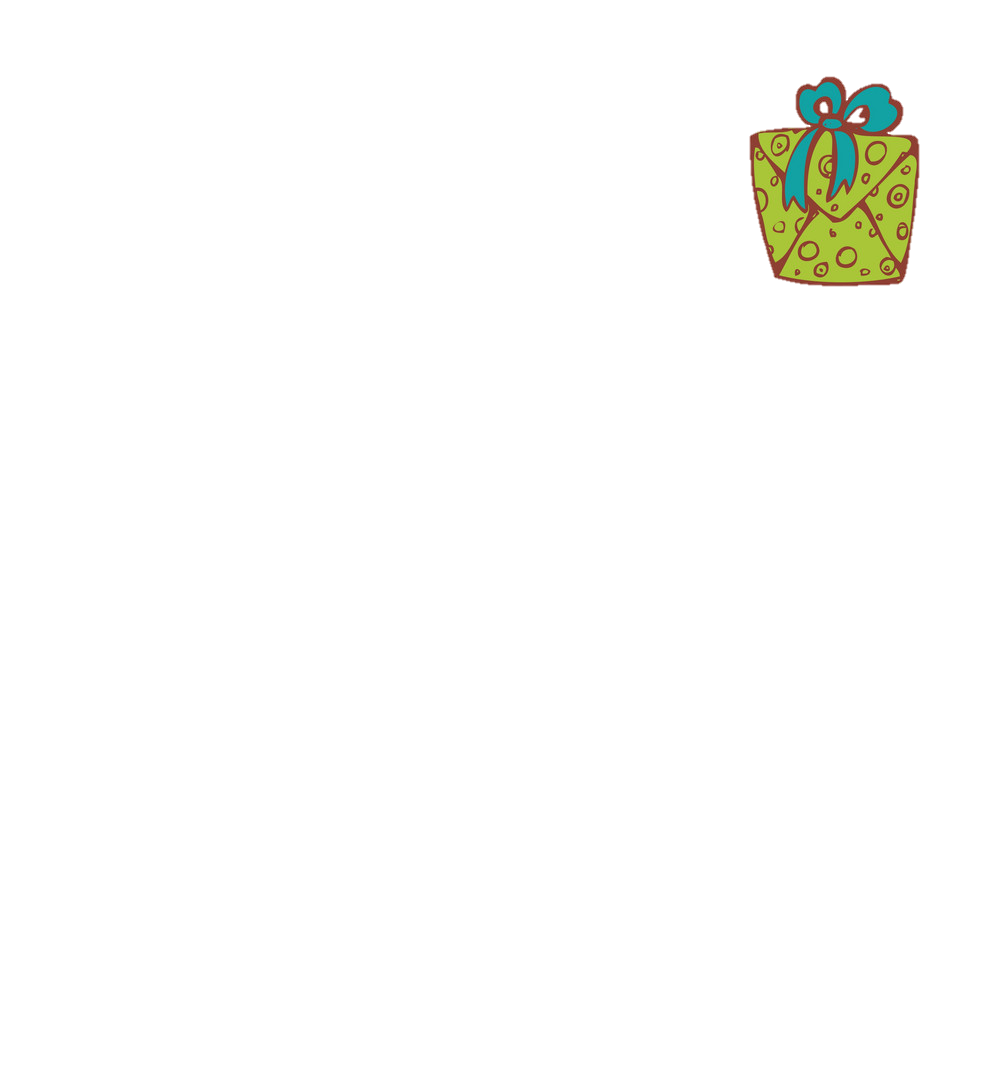 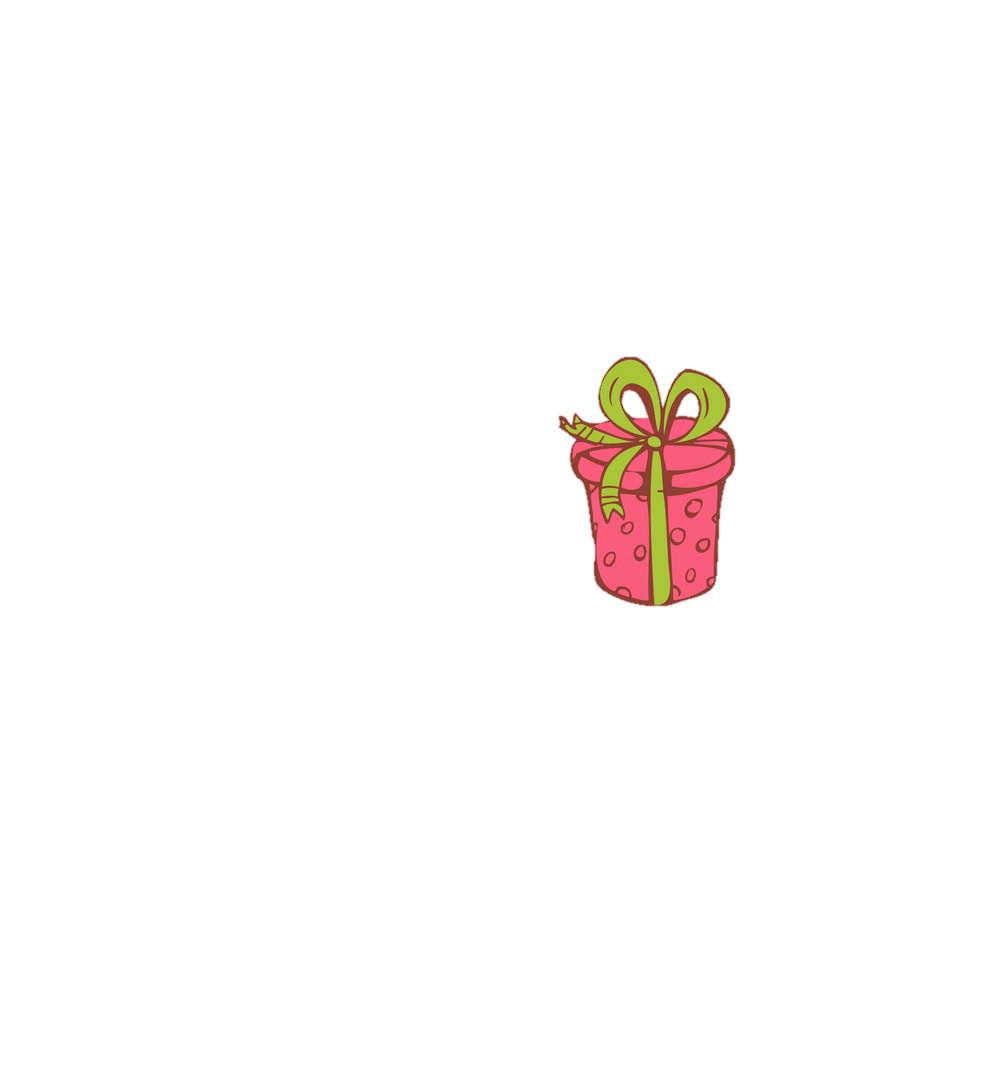 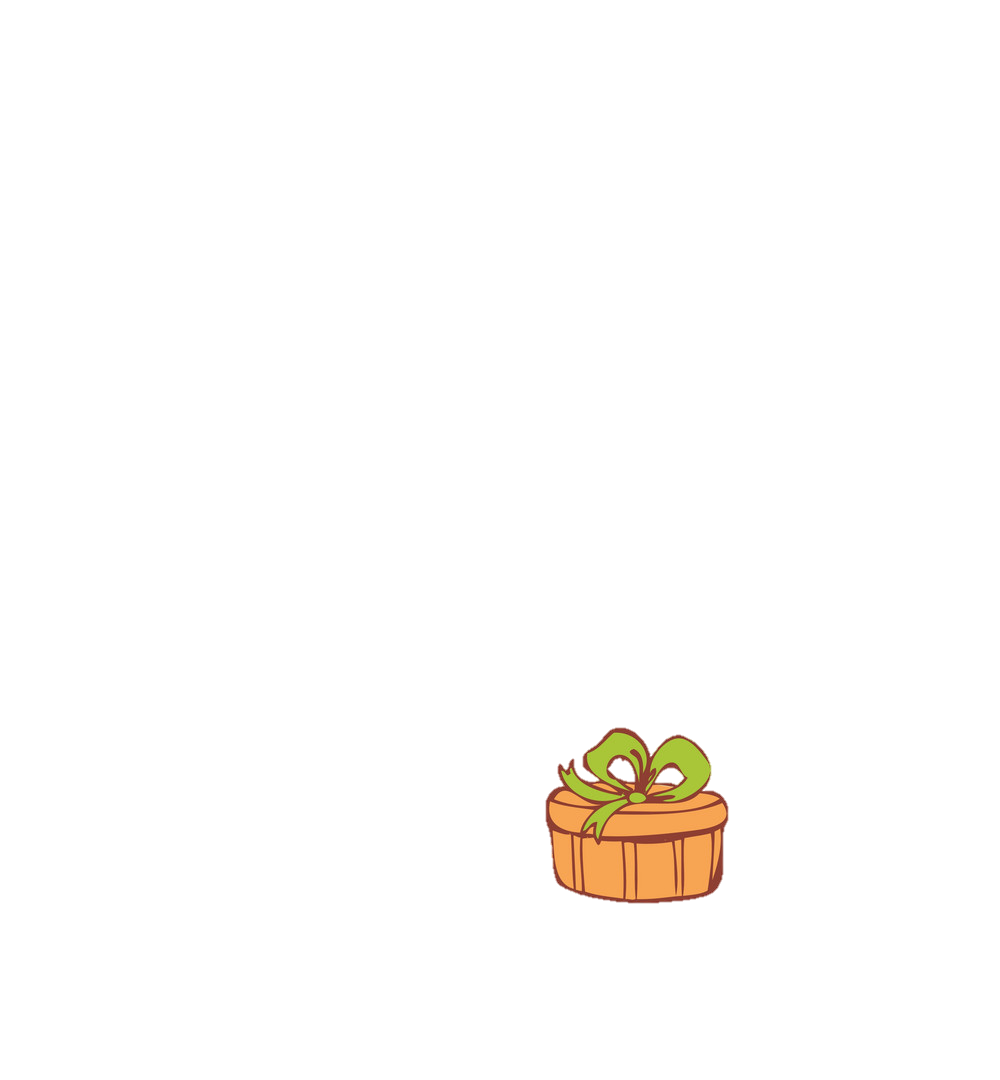 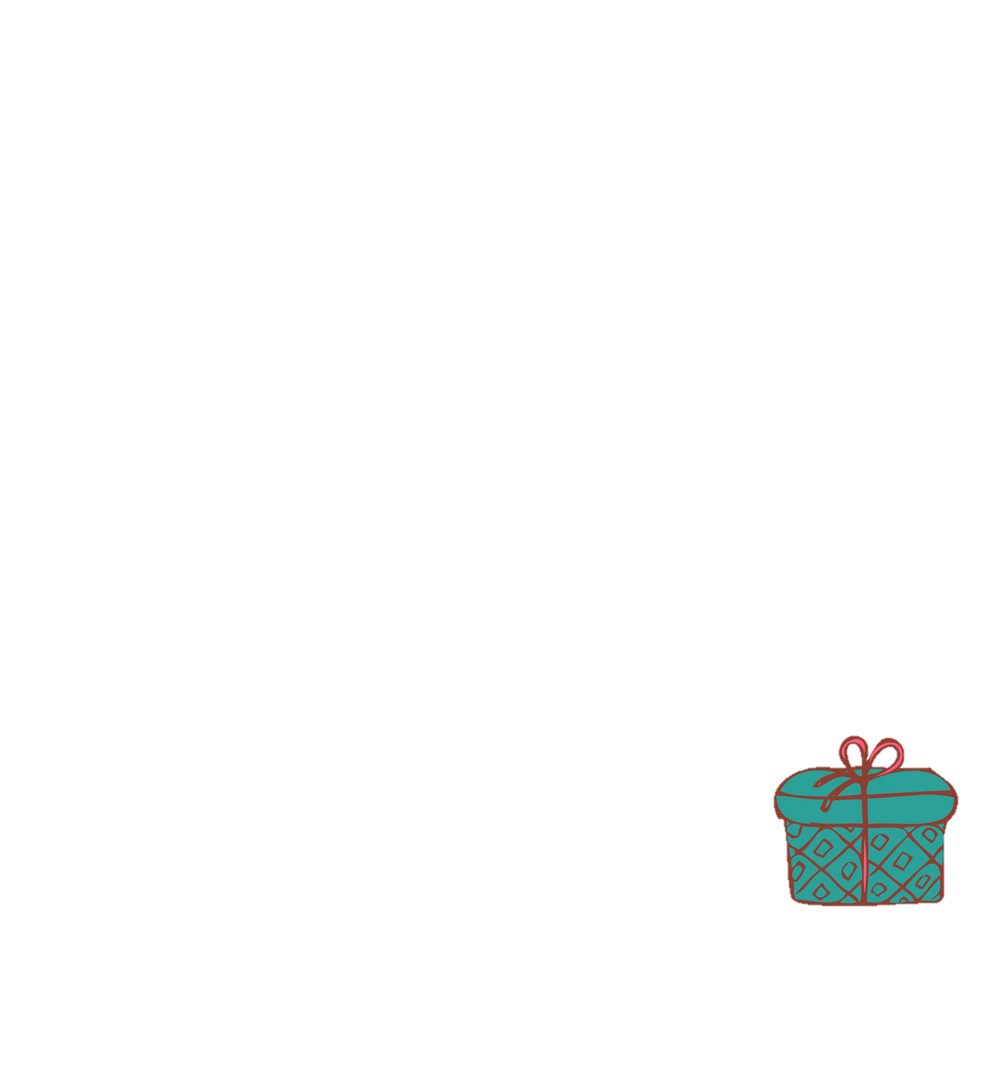 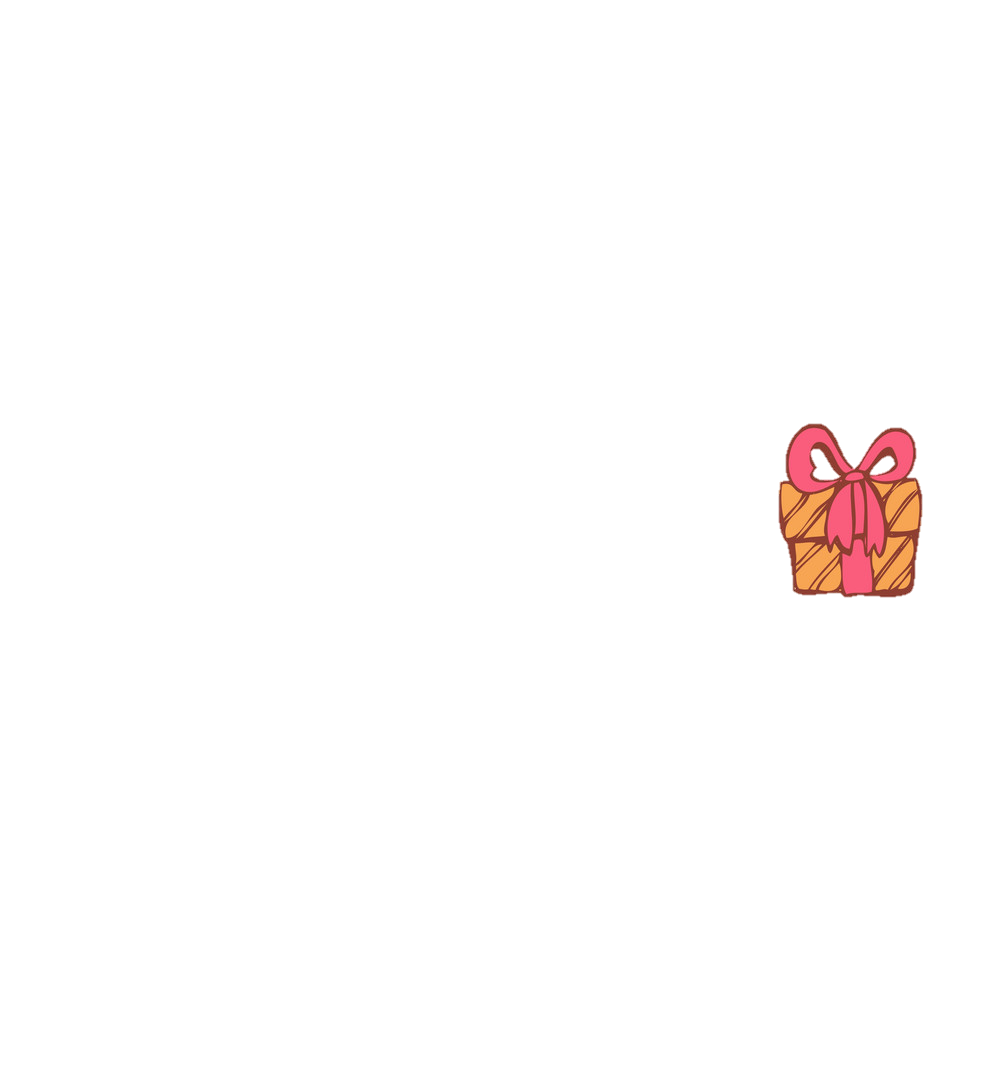 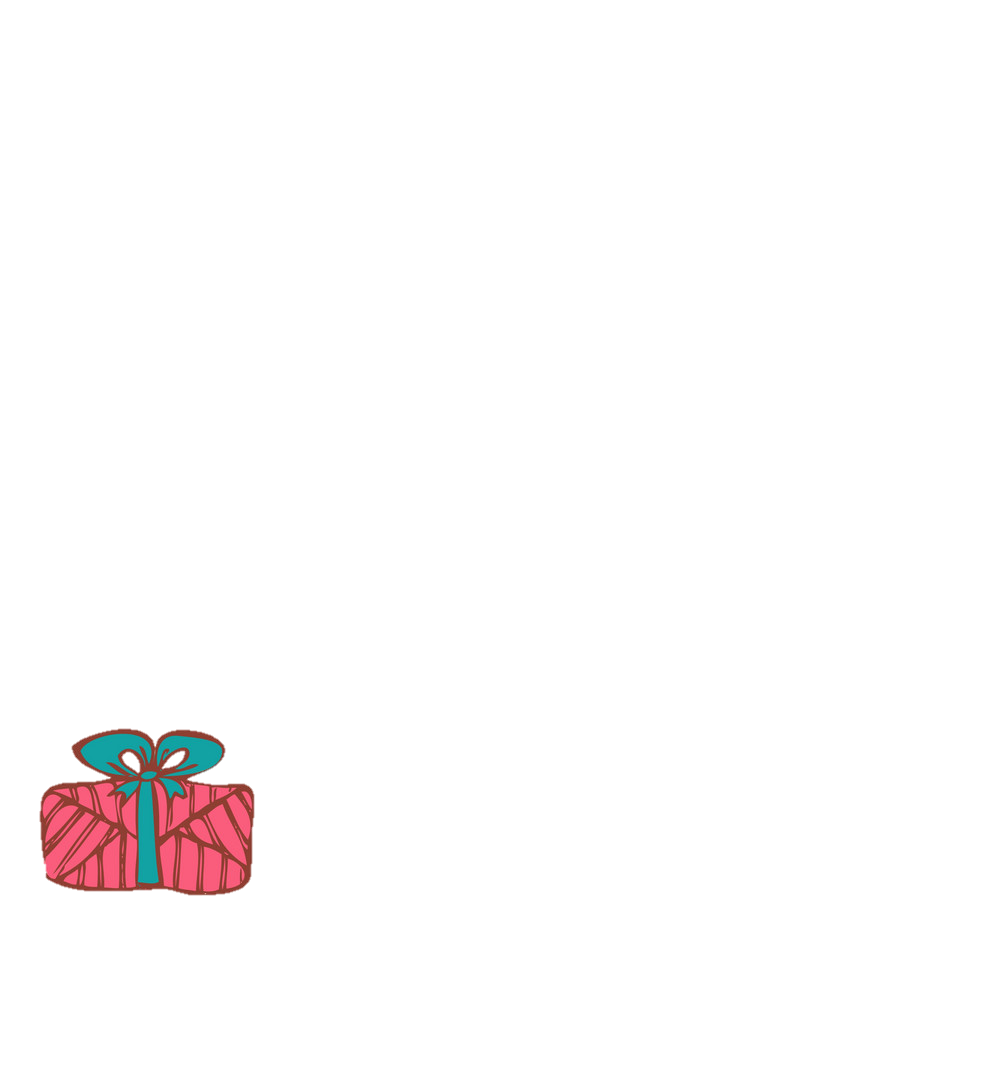 2
1
0
9
4
7
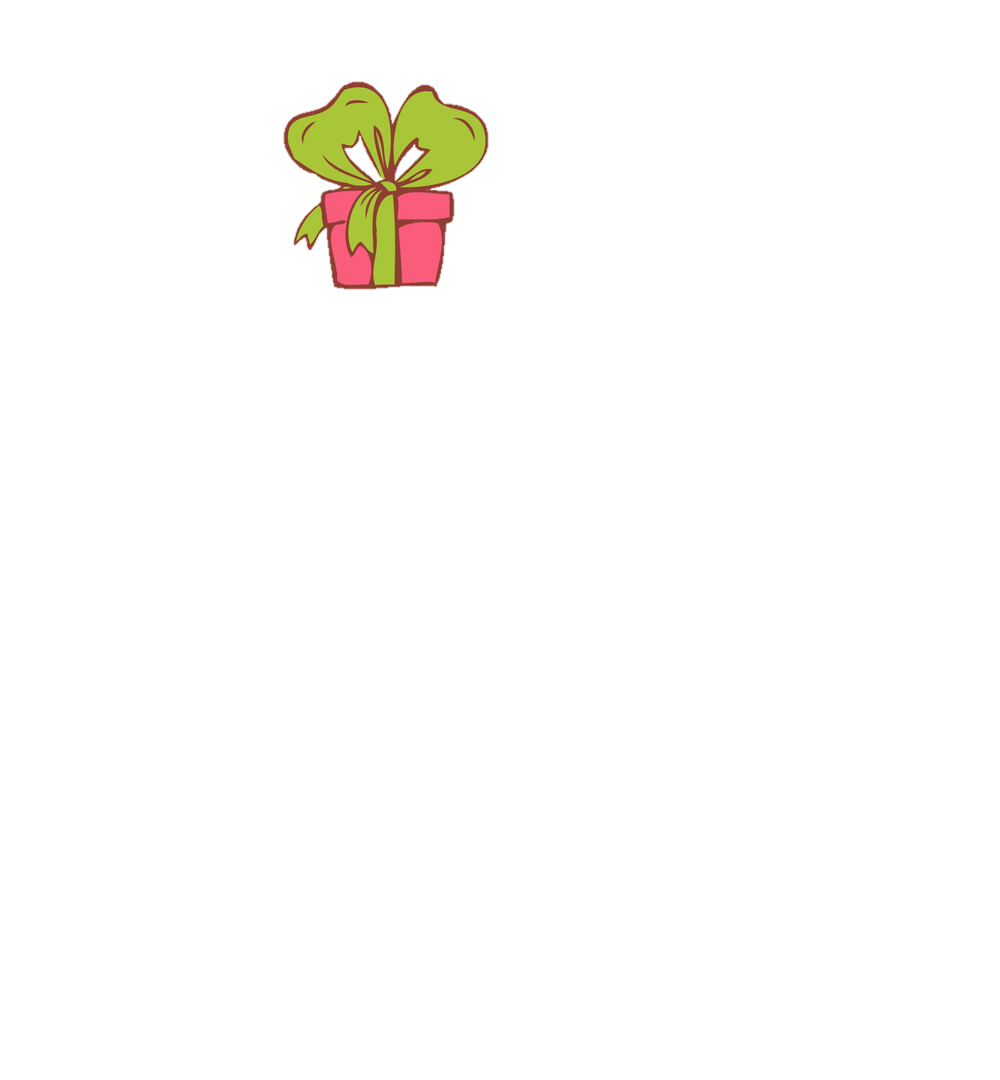 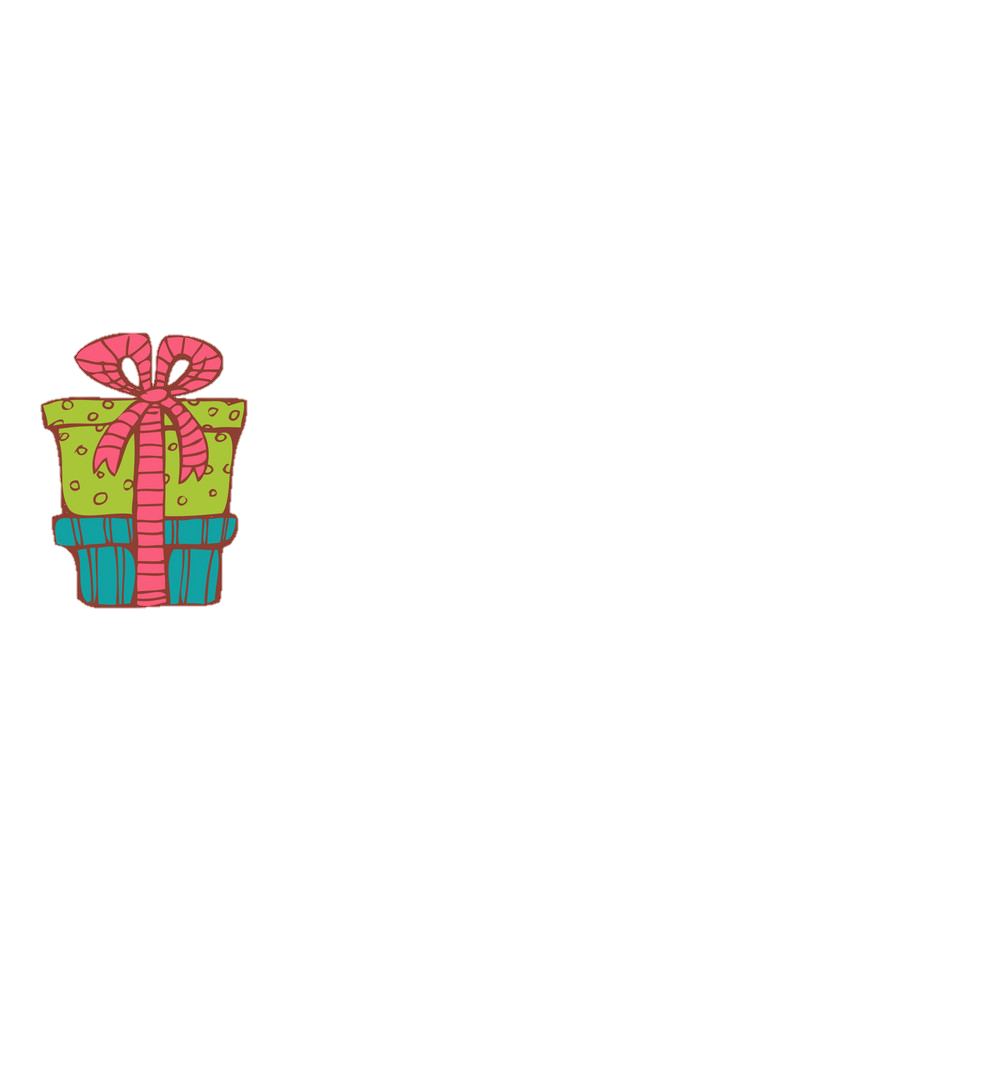 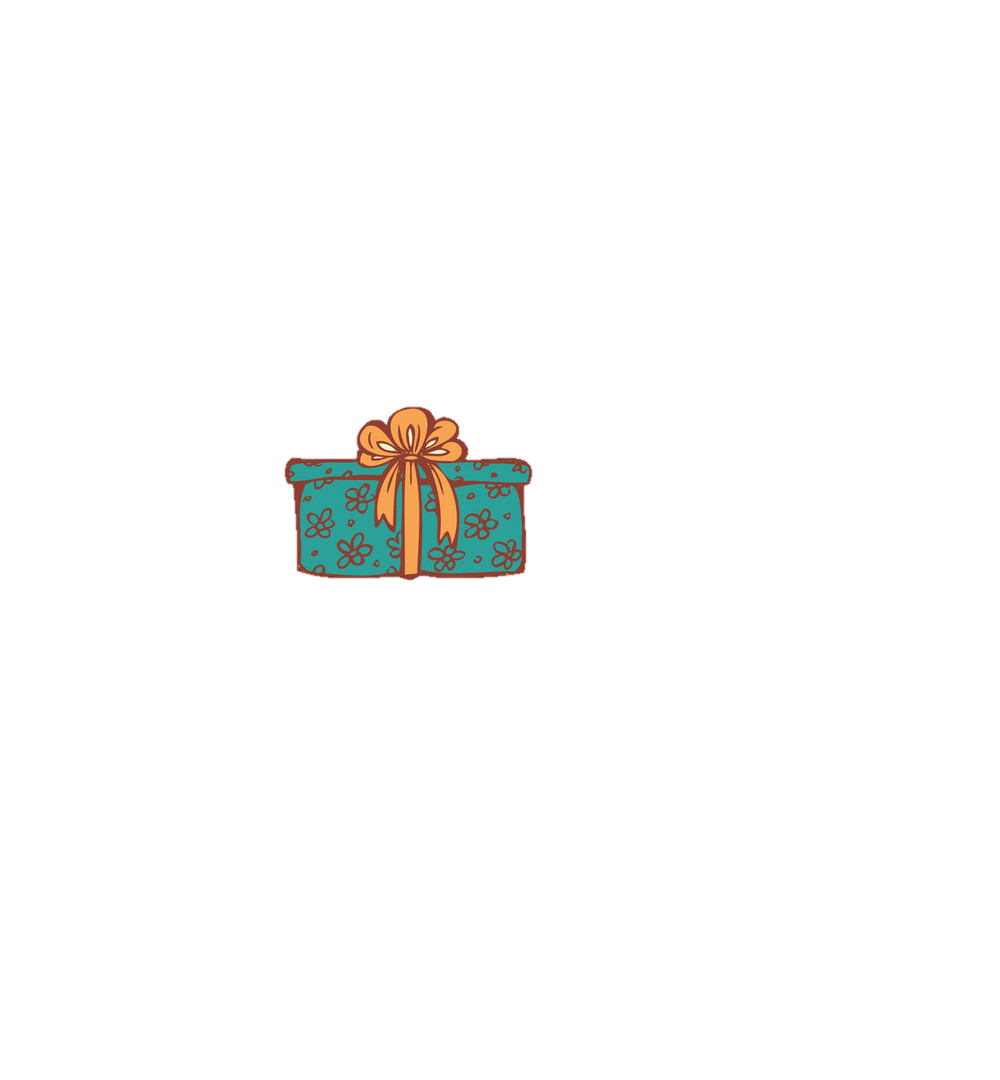 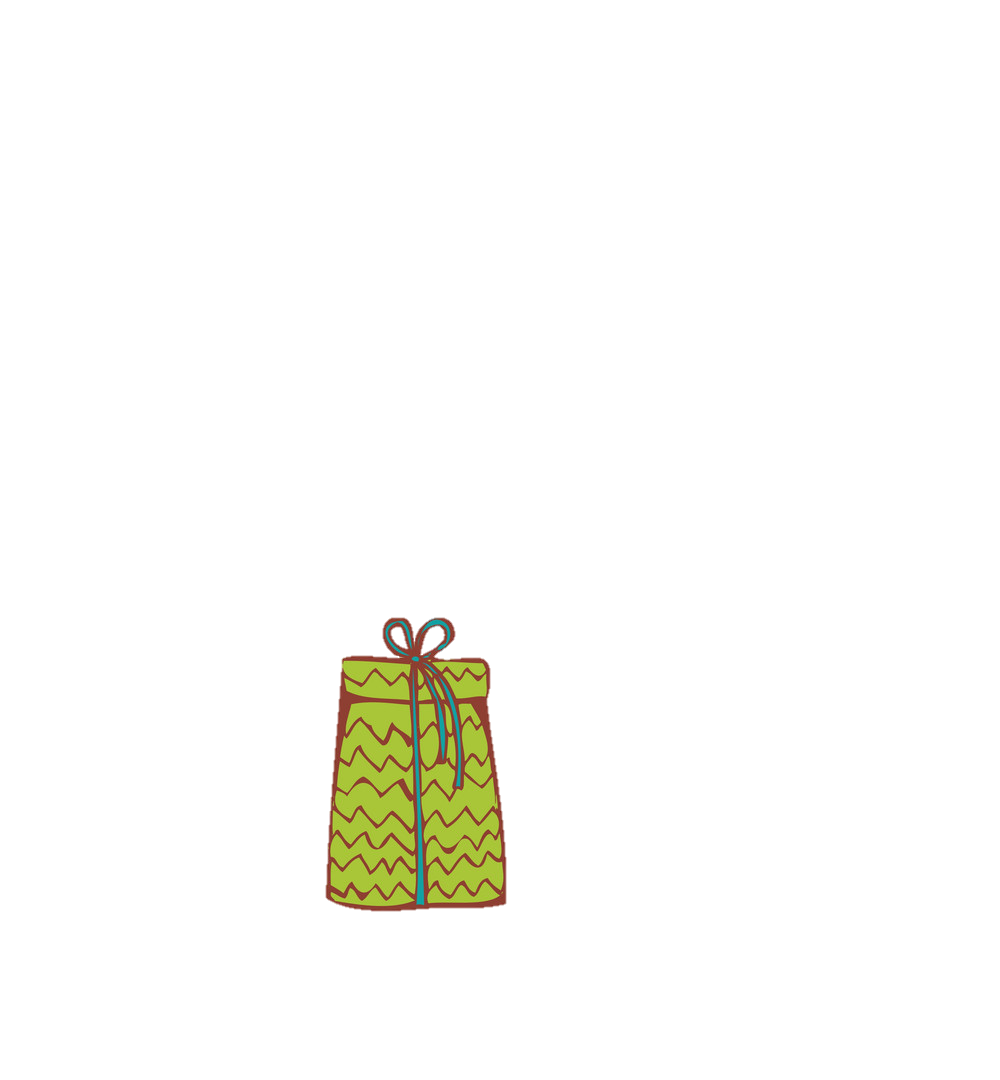 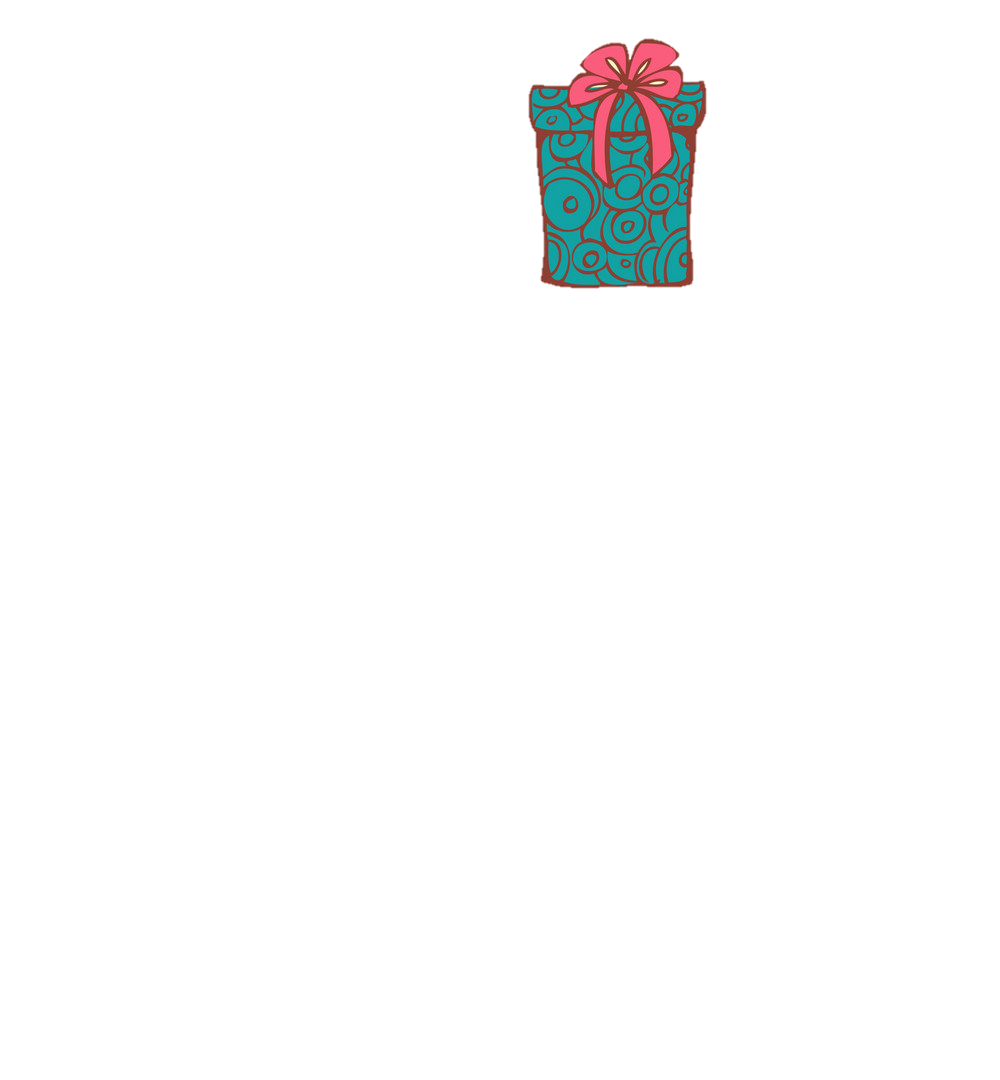 10
6
5
8
3
[Speaker Notes: Cho HS chọn hộp quà, Click vào rồi yêu cầu HS nói đó là số mấy]
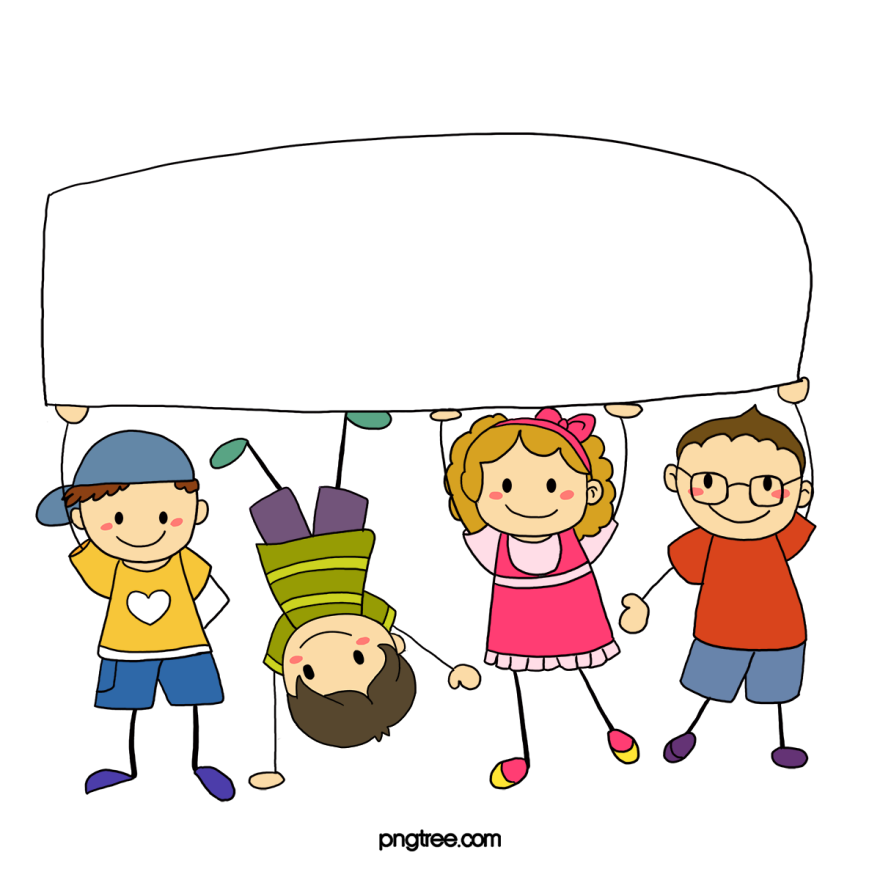 Dặn dò
Ôn lại bảng chữ cái, các nét cơ bản, chữ số.